Лекція № 10
Тема: Мінеральні джерела та води. Класифікація природних лікувальних вод
План
1. Бальнеологія як наука, термінологія. Розвиток бальнеології.
2. Поняття про мінеральні джерела. Мінеральні води.
3. Класифікації мінеральних вод.
4. Скорочене позначення хімічного складу та деяких фізичних властивостей мінеральних вод.
5. Основні типи мінеральних вод: хлоридно-натрієві, сульфідні, вуглекислі, радонові, йодо-бромні, азотно-крем’янисті термальні води, миш’яковисті, прісні органовмісні води. 
Зовнішнє та внутрішнє використання.

Основні поняття: мінеральне джерело, мінеральна вода, бальнеотерапія.
1. Бальнеологія як наука, термінологія. Розвиток бальнеології
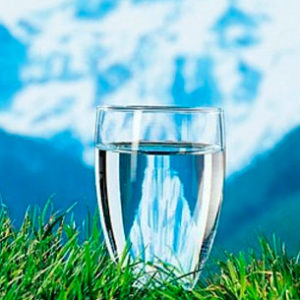 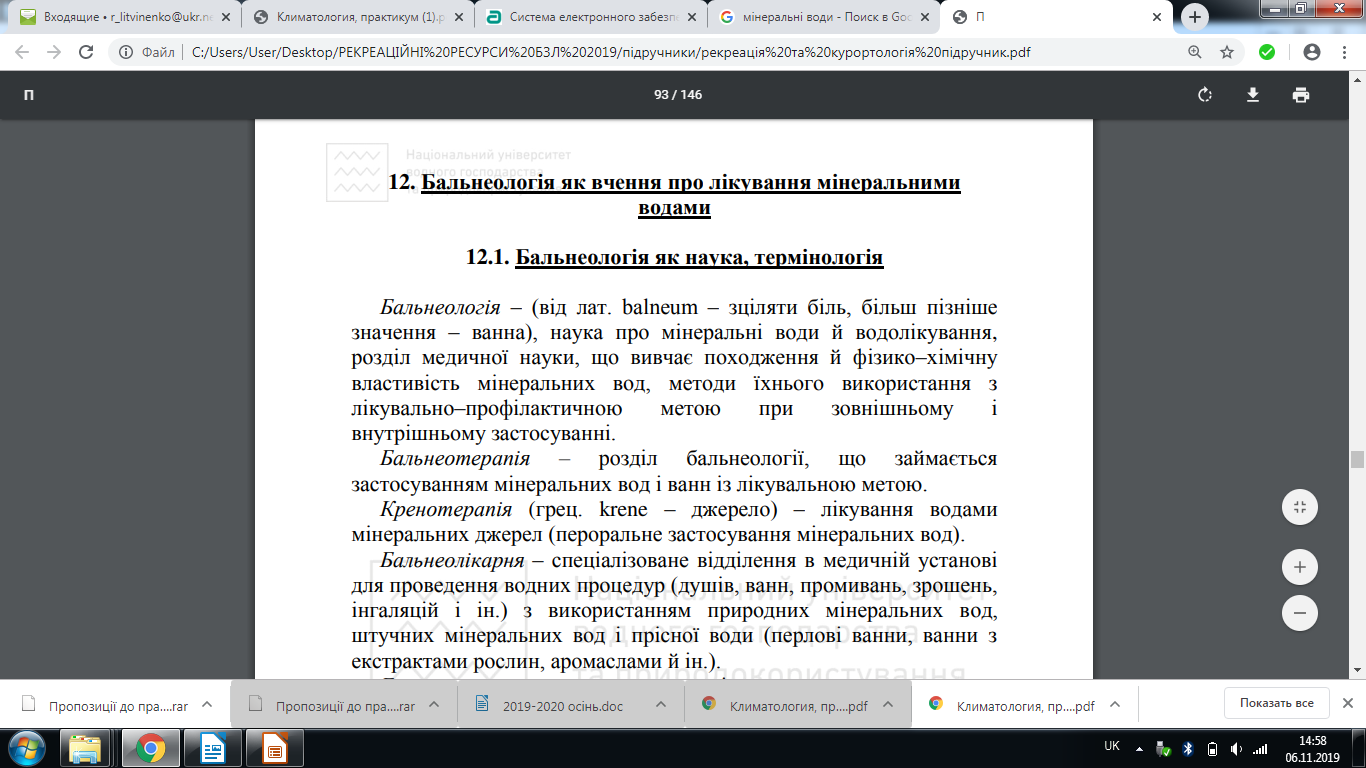 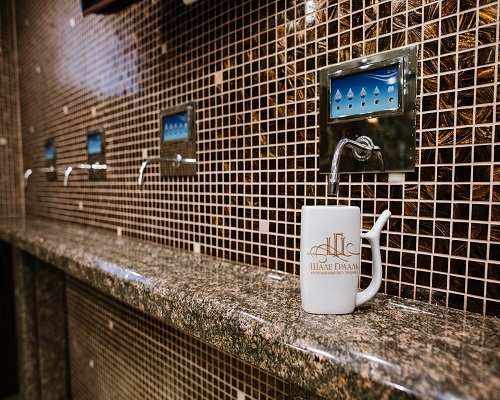 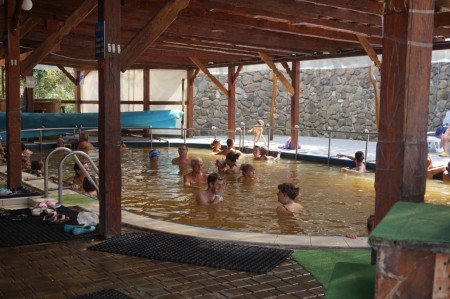 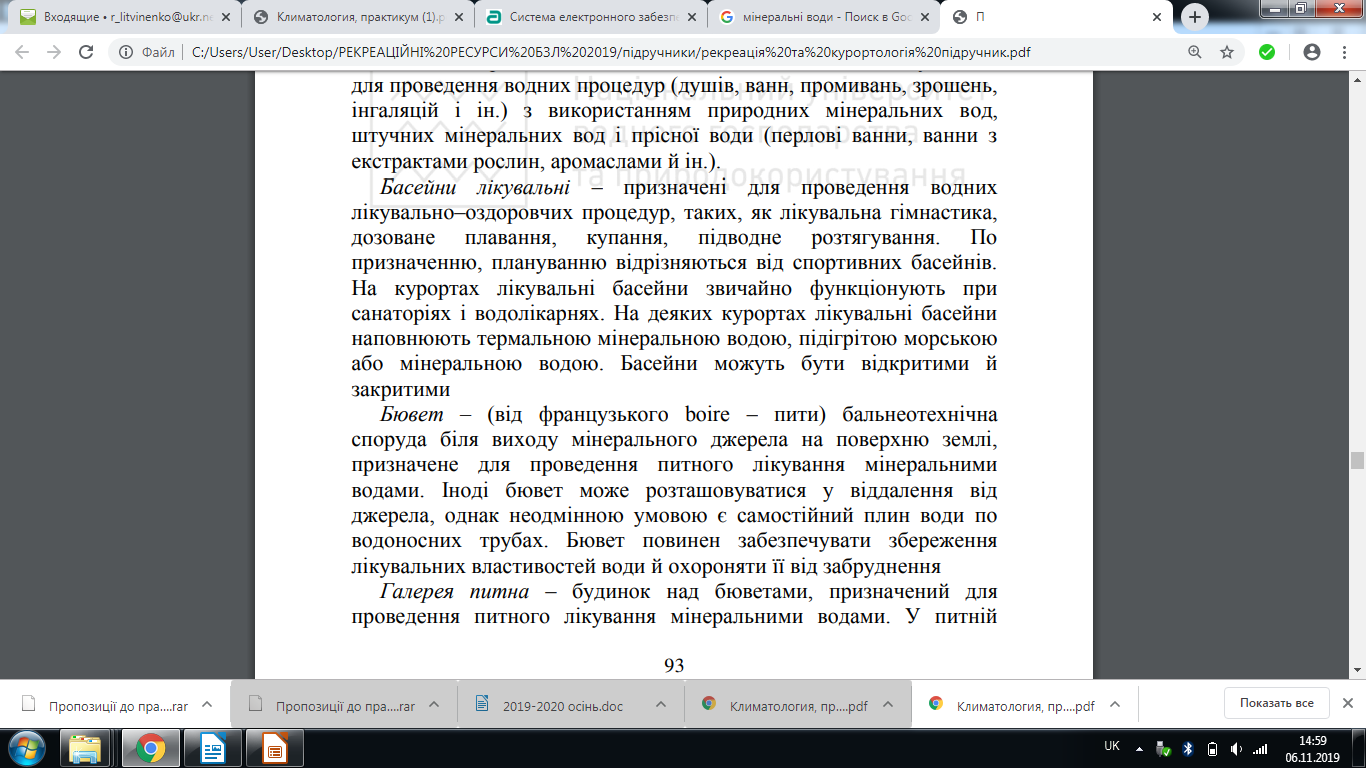 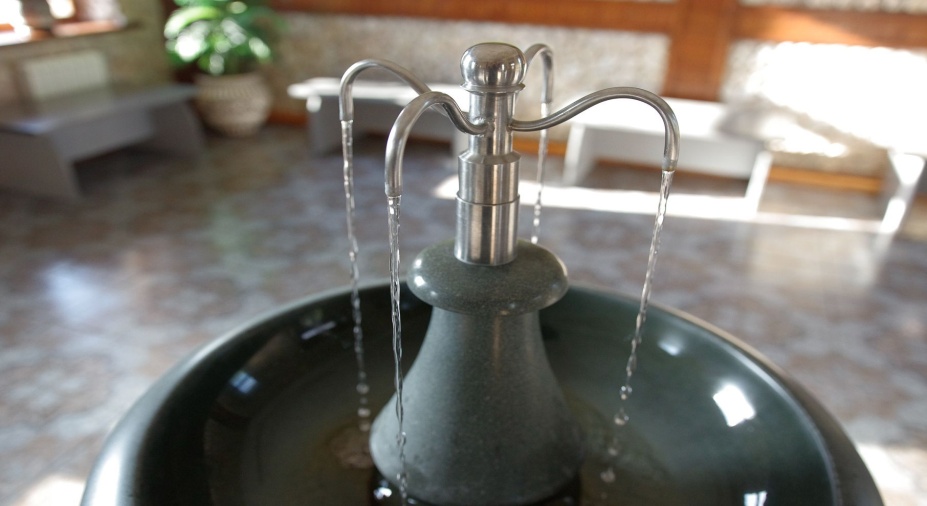 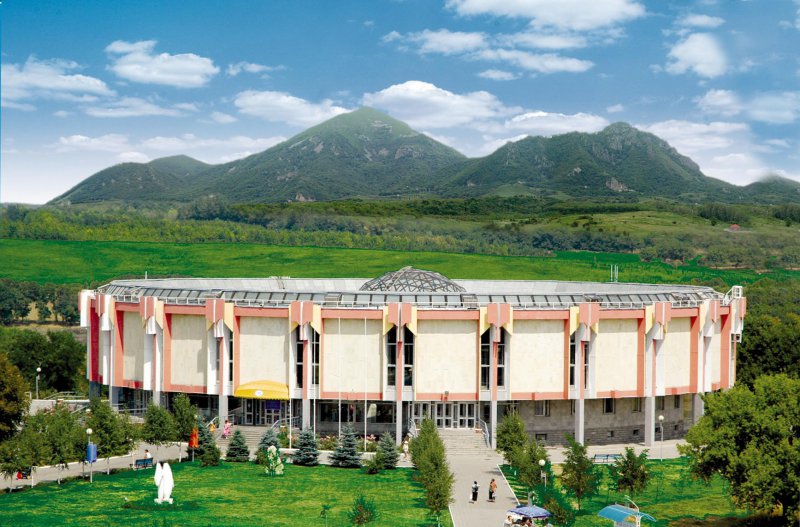 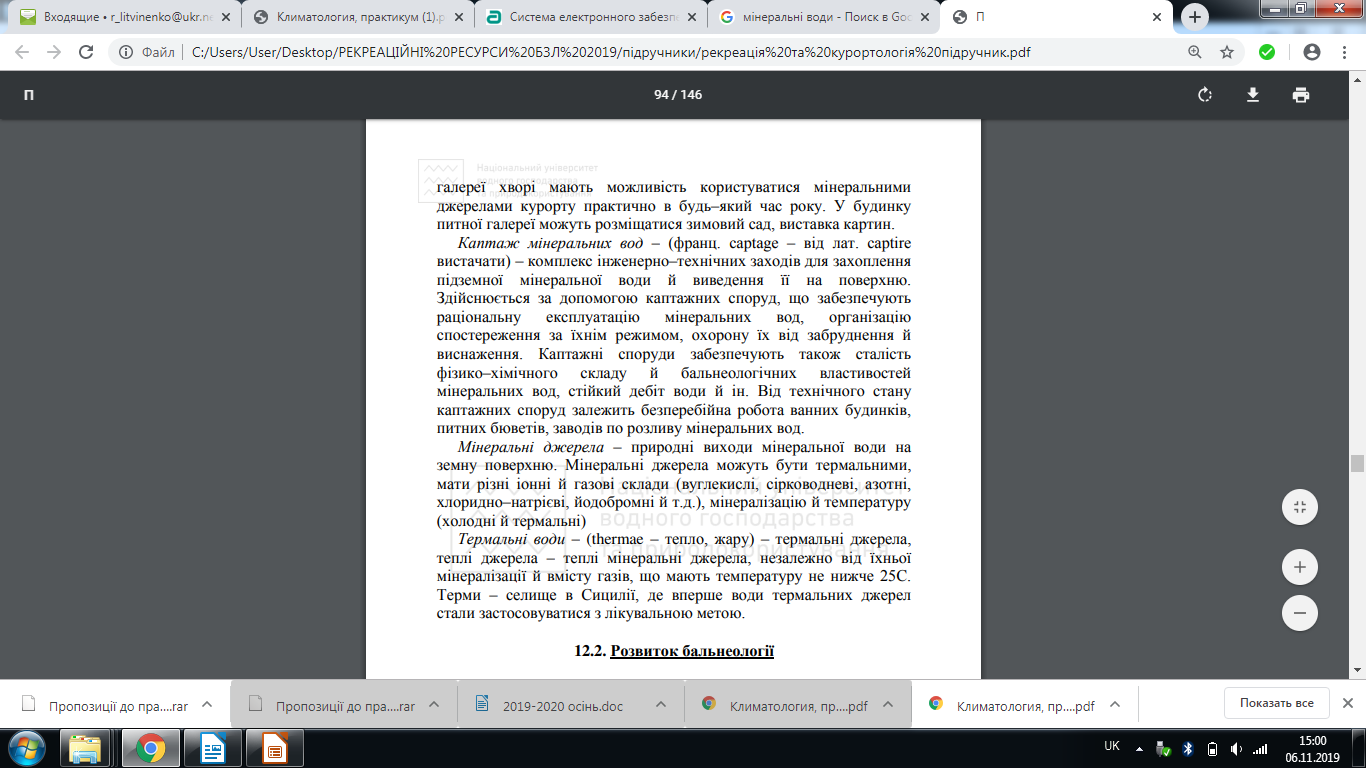 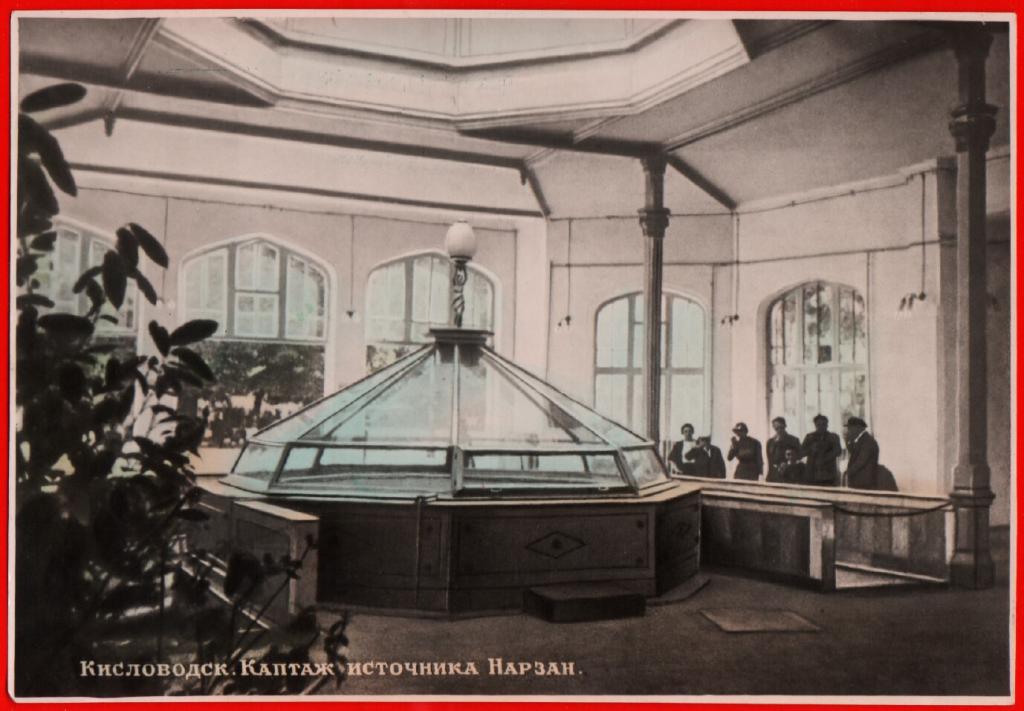 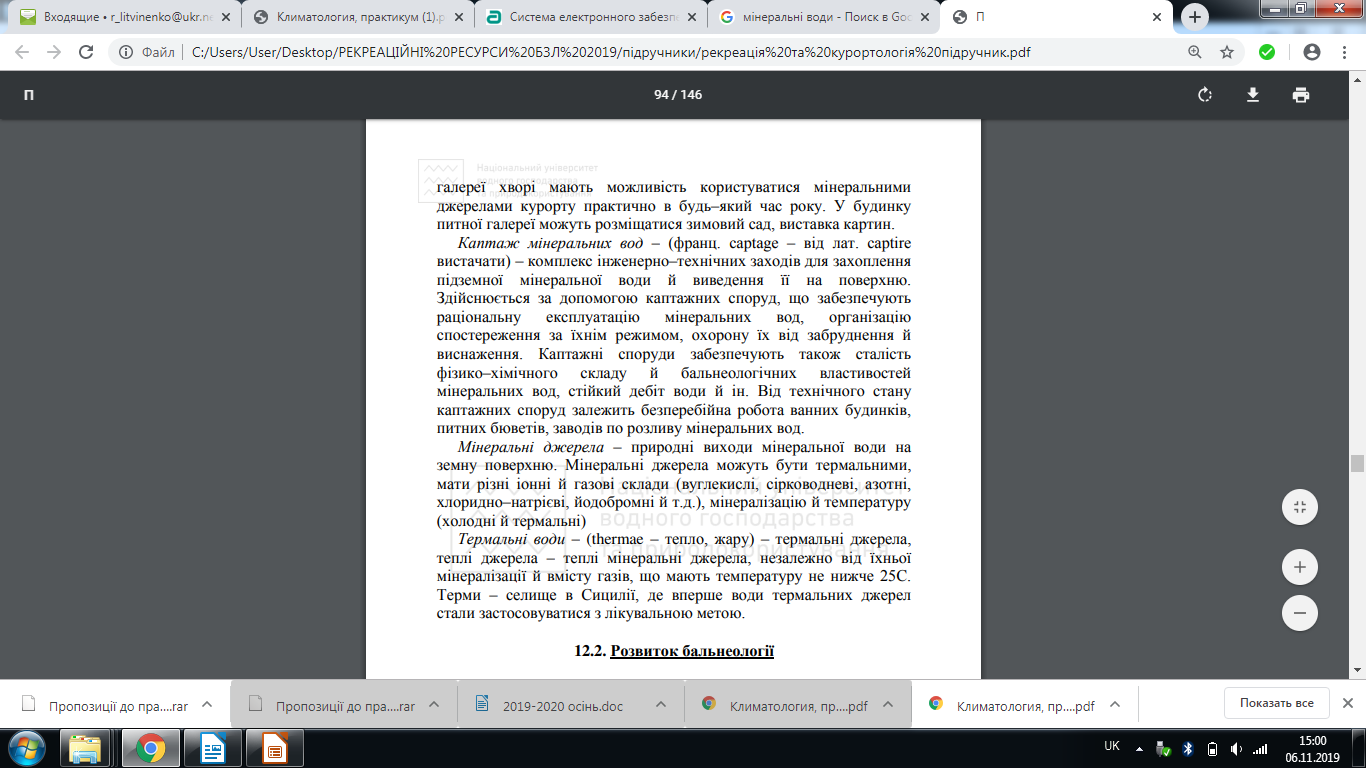 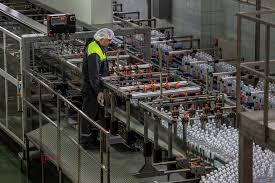 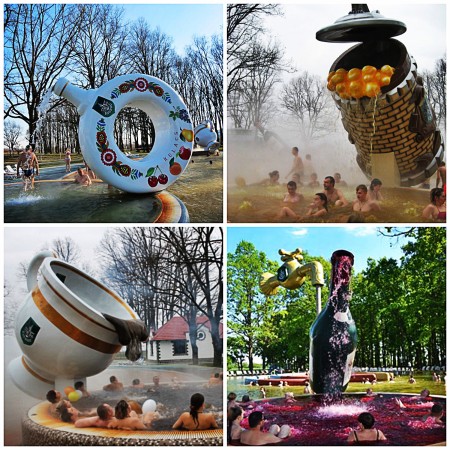 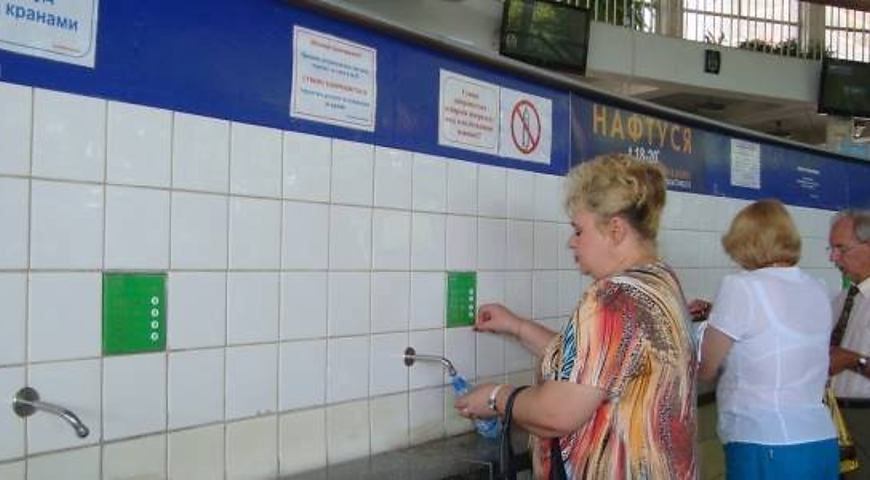 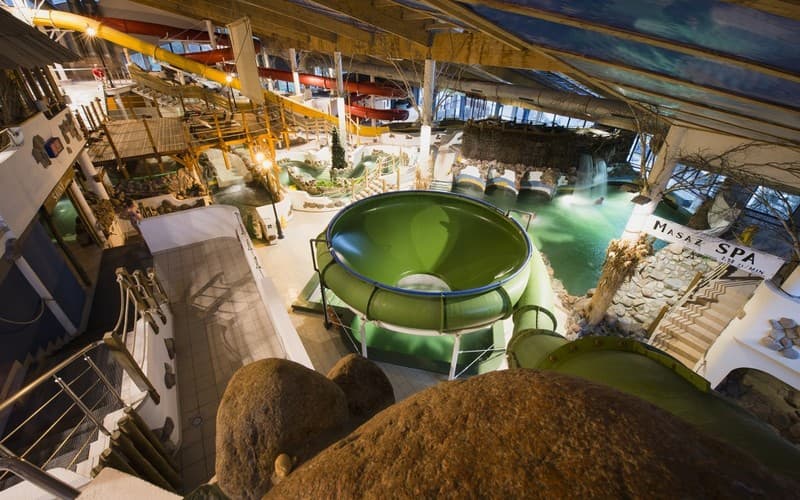 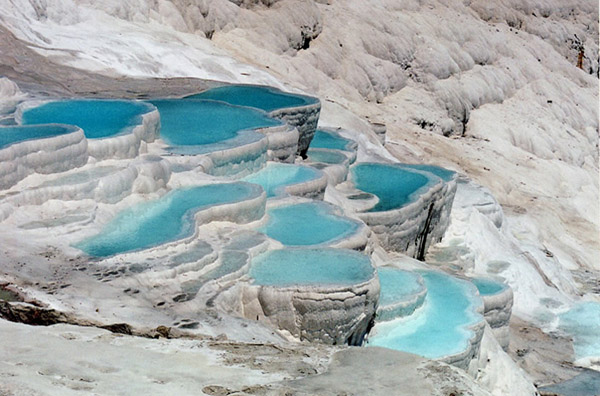 Ольштин, Польща
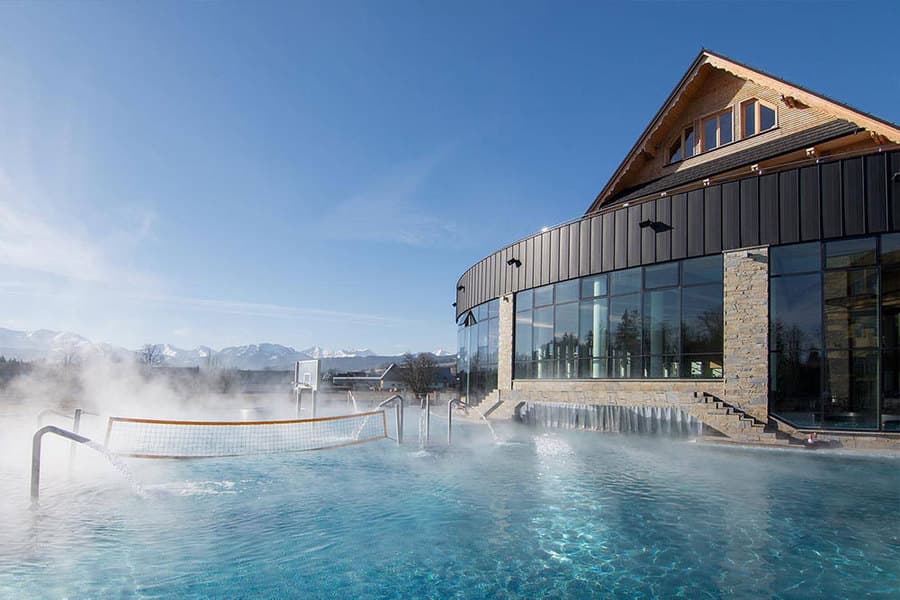 Памуккале, Туреччина
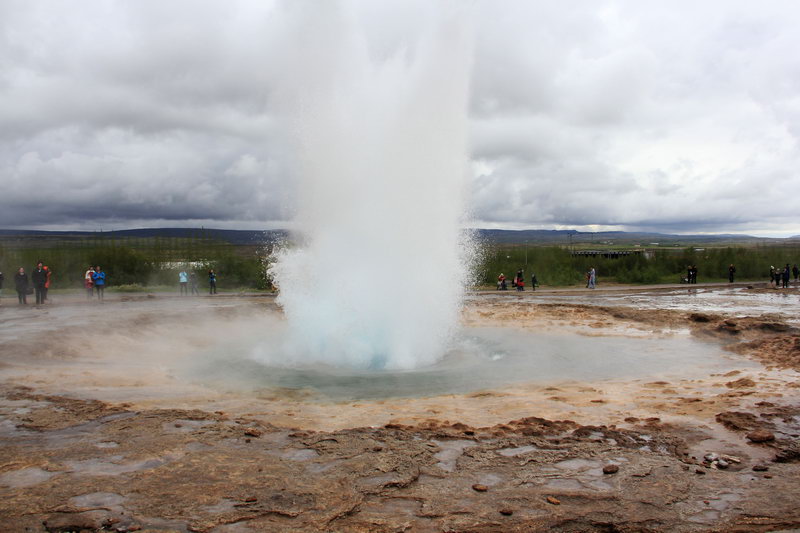 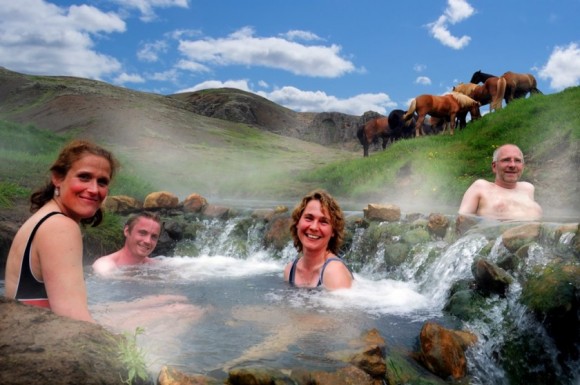 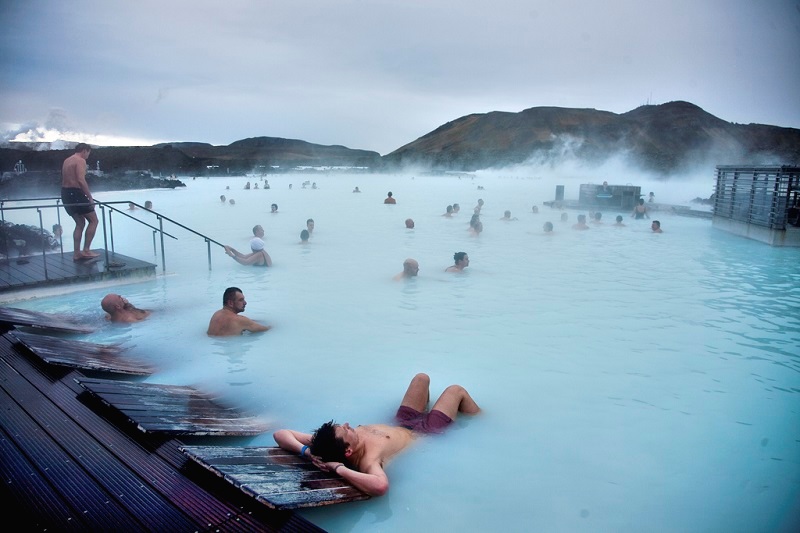 Ісландія
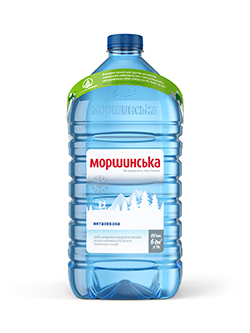 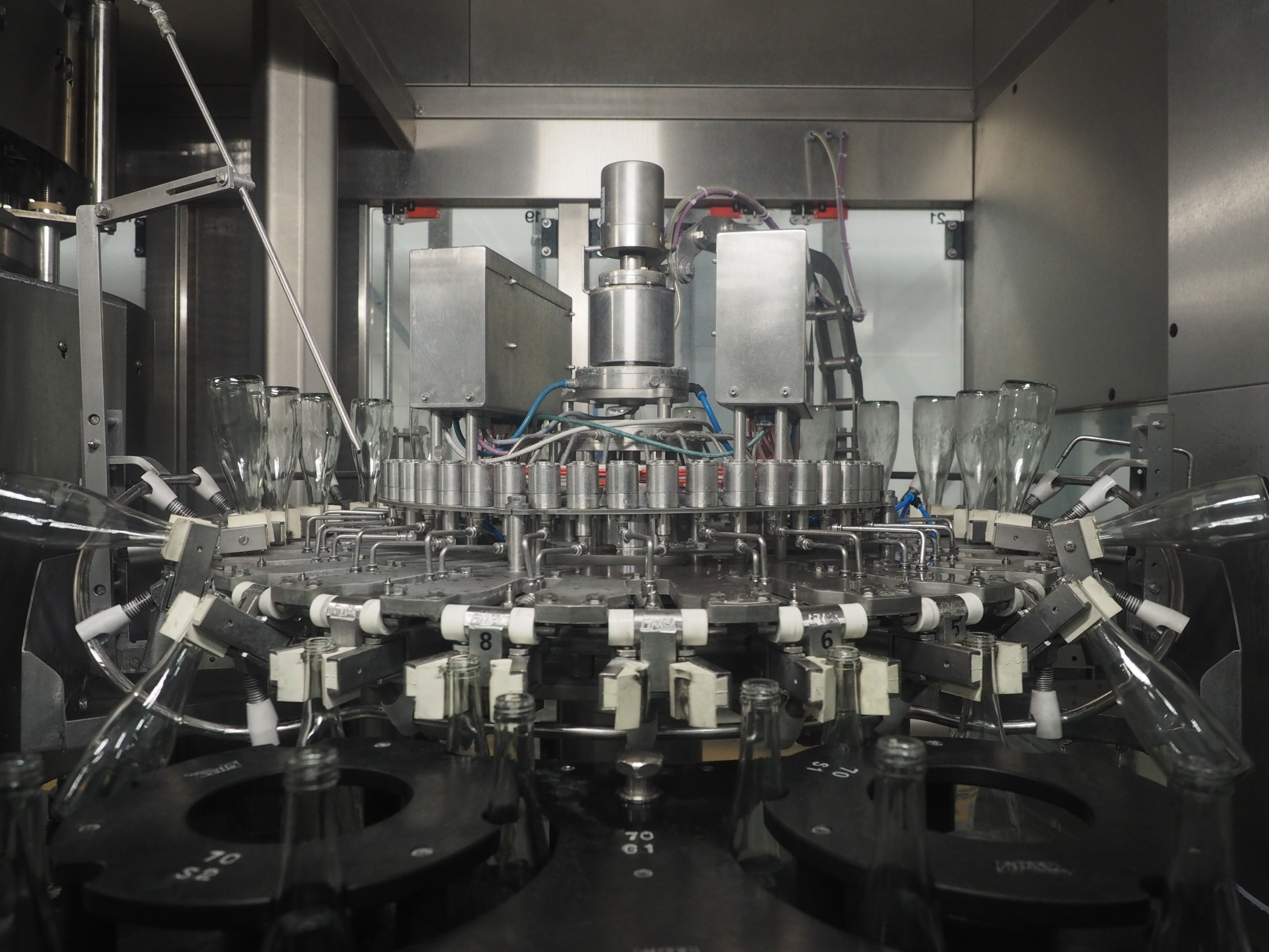 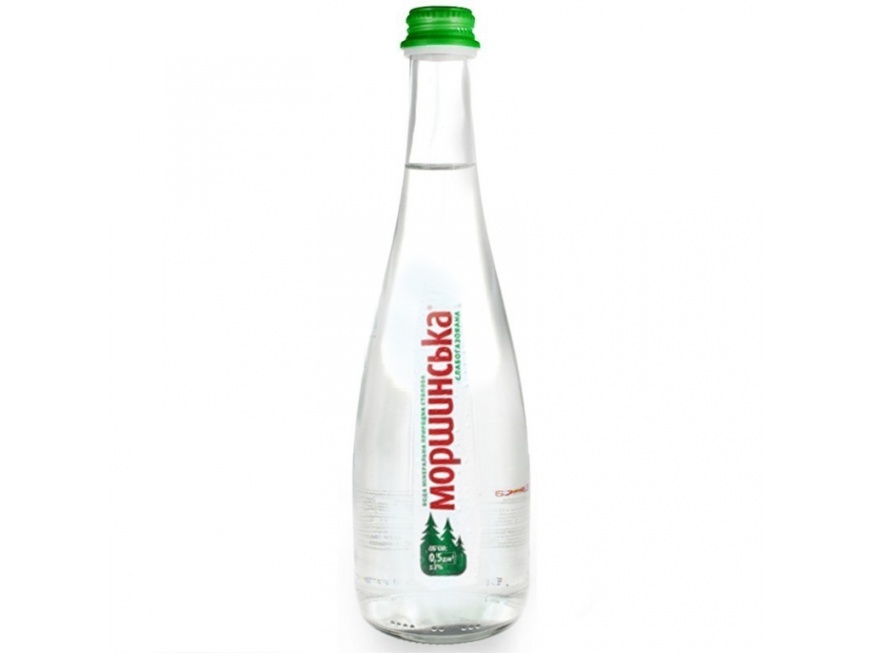 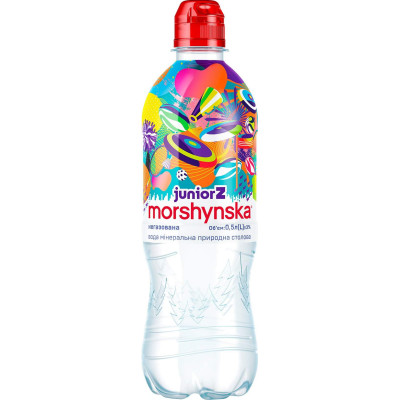 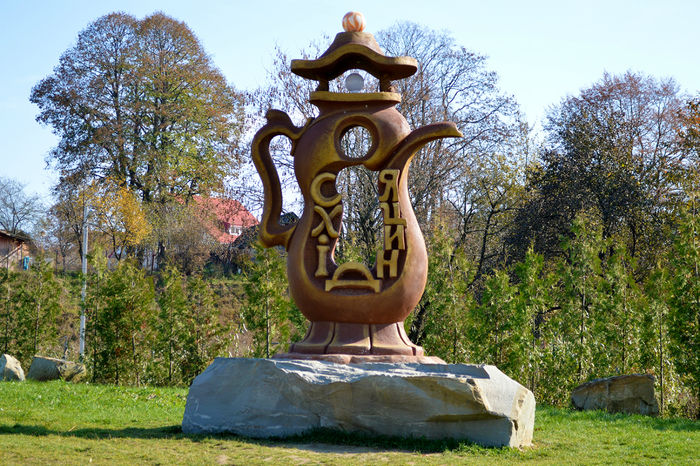 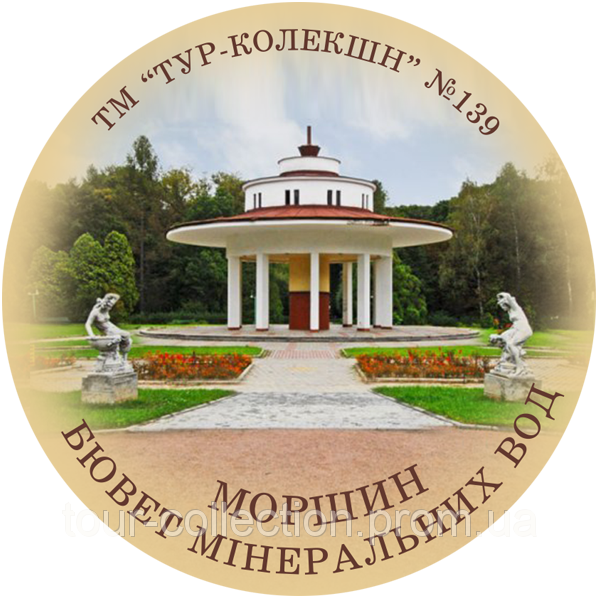 СХІДНИЦЬКІ ДЖЕРЕЛА
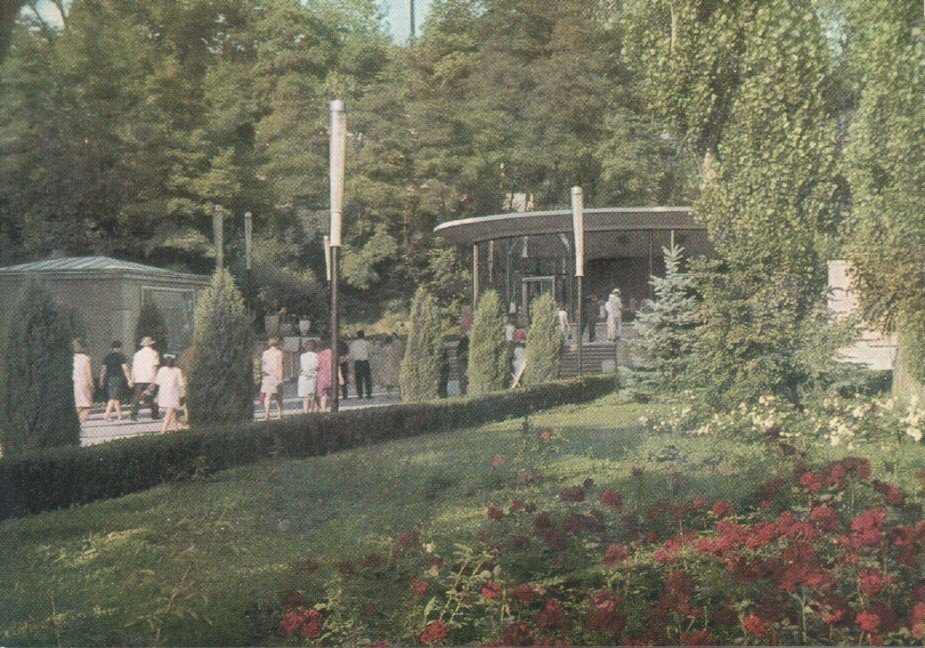 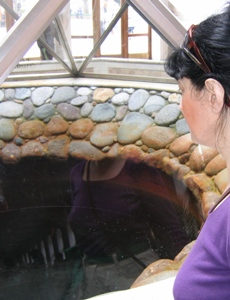 КАПТАЖ- колодязь "киплячого нарзана" в нарзановій галереї
Кисловодськ нарзанний каптаж 1970 ДМПК КМВ Кавказькі мінеральні води курорт
Джерело мінеральної води «Сойми», Сойми
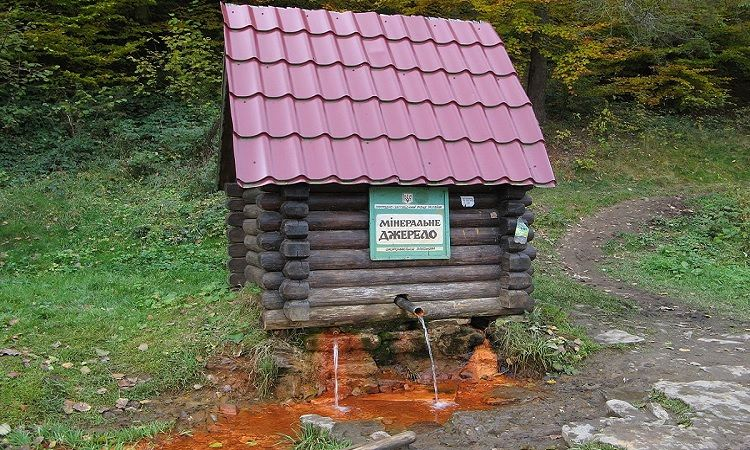 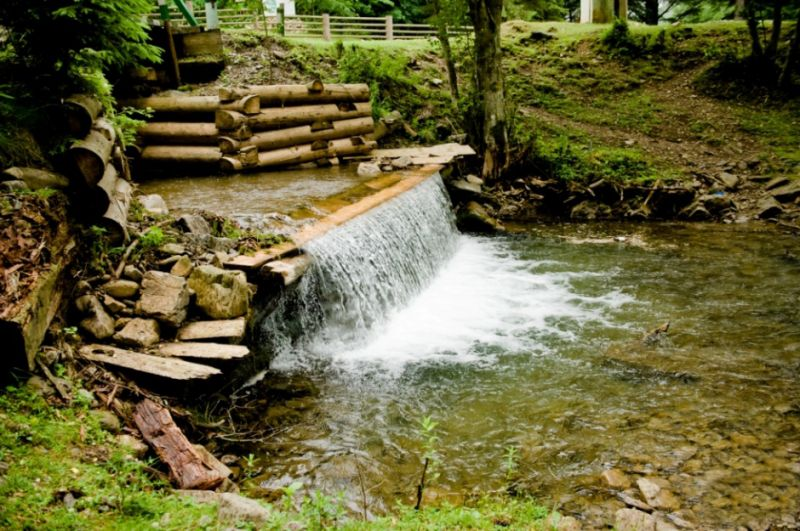 Залізисті мінеральні води
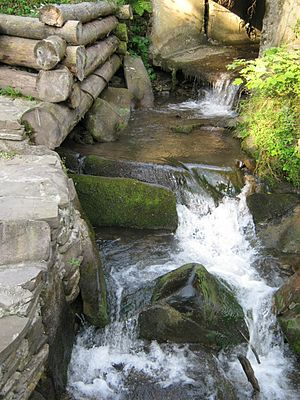 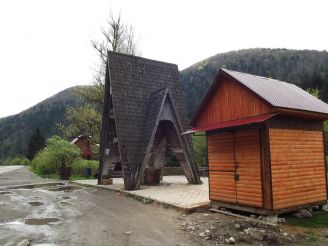 Джерело № 2 (Латірка)
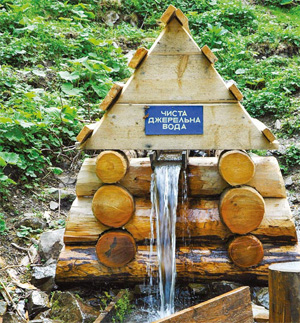 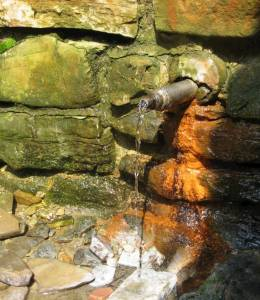 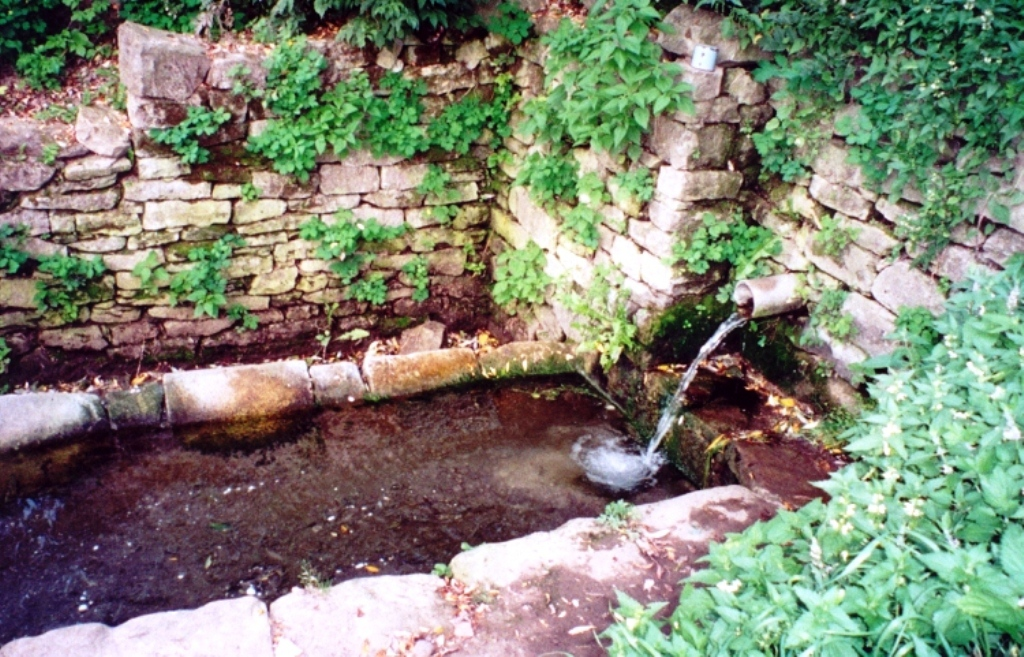 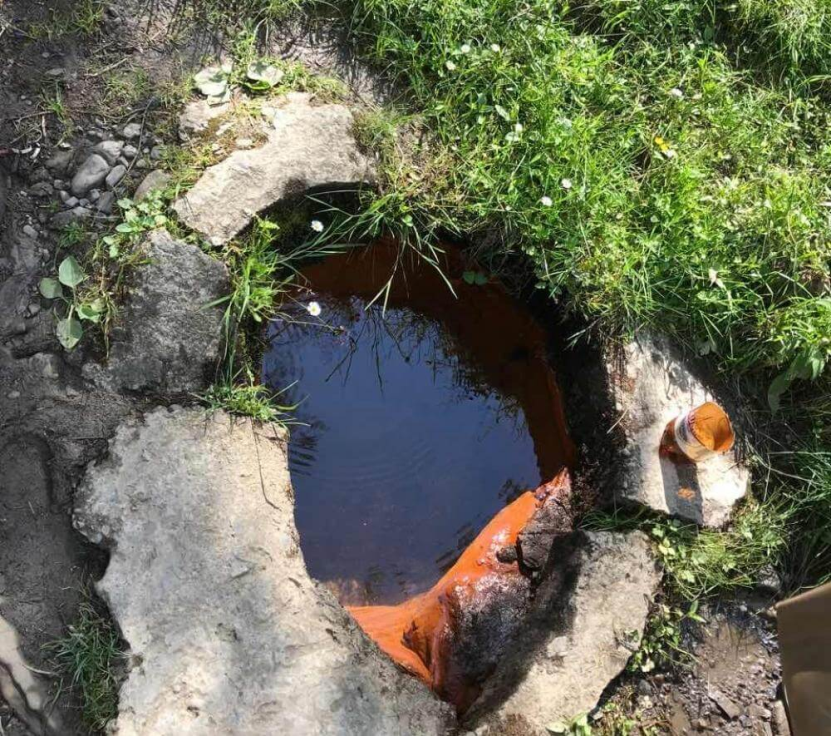 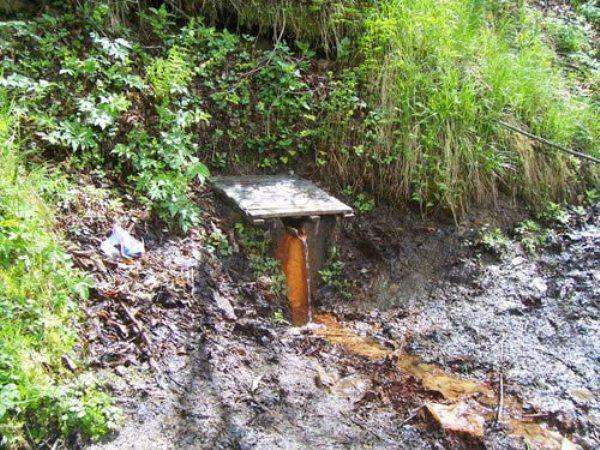 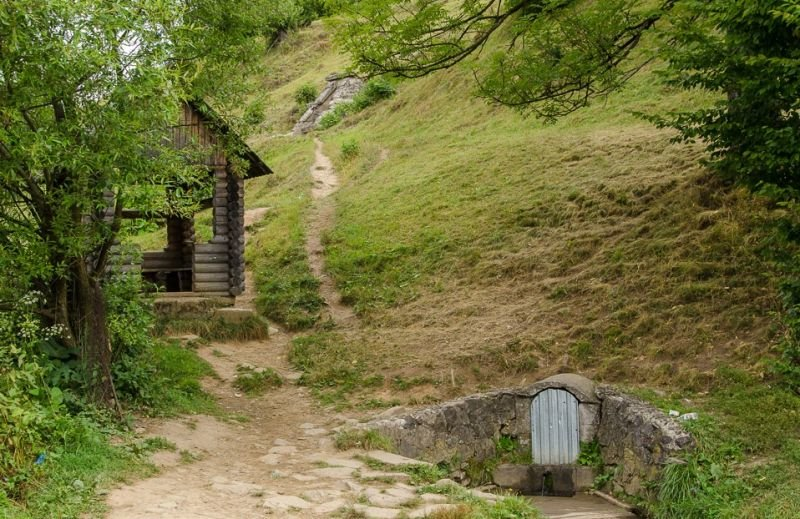 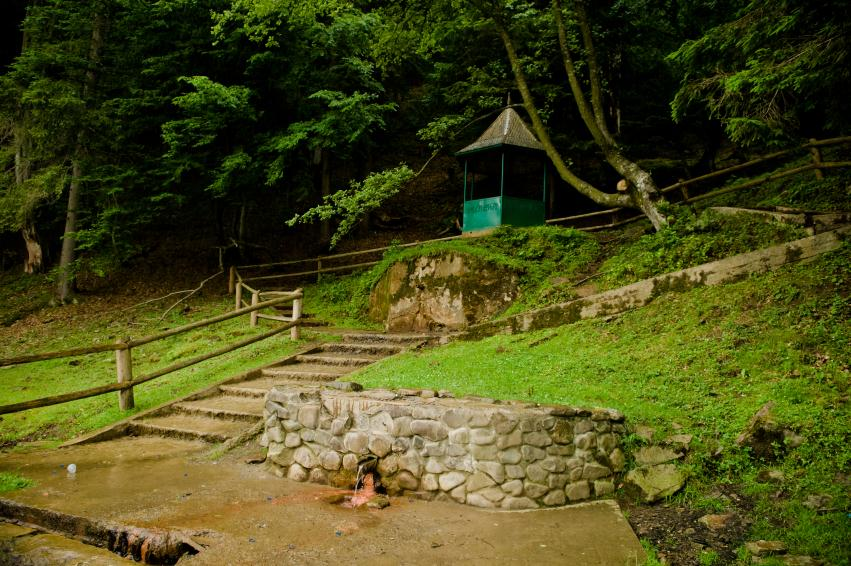 ІСТОРИЧНІ АСПЕКТИ
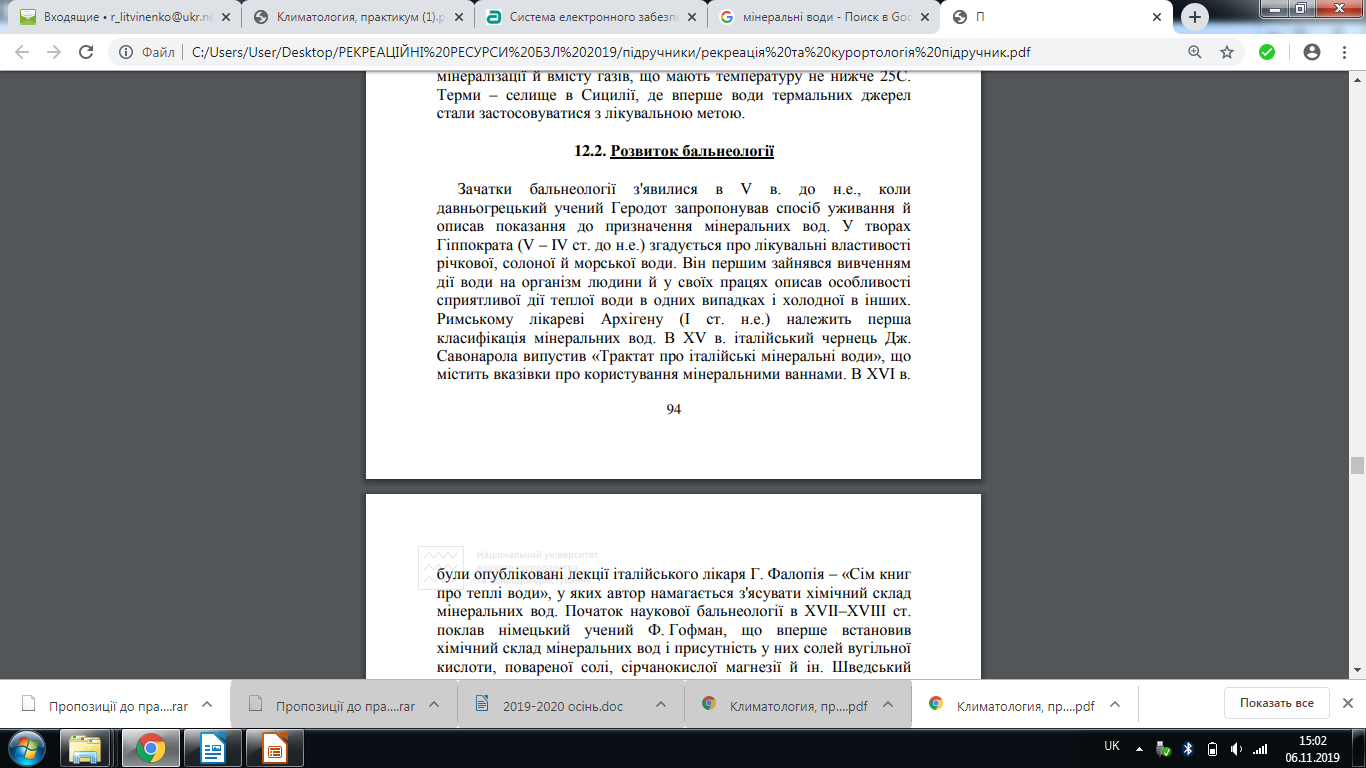 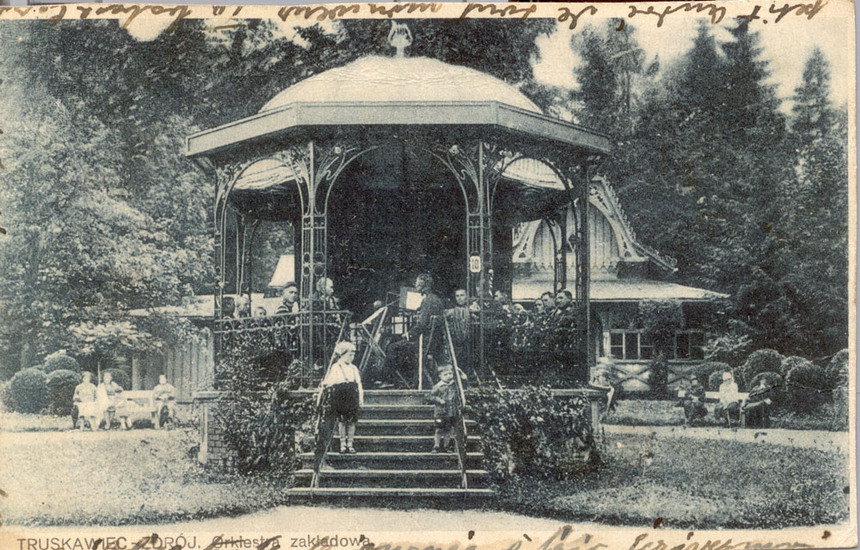 Трускавець
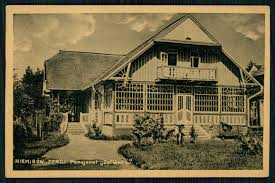 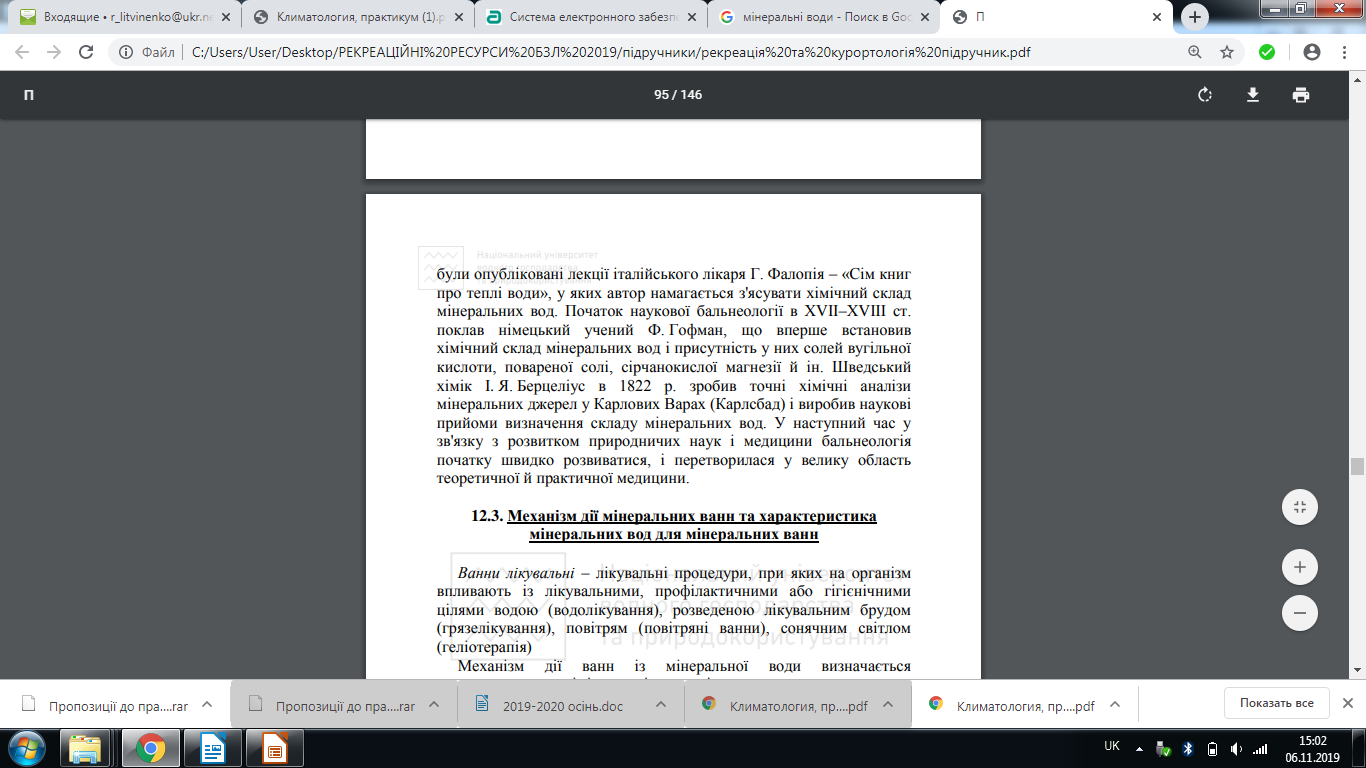 м. Немирів, бальнеологічний курорт, один із найстаріших в Україні
2. Поняття про мінеральні джерела, мінеральні води.
Мінеральні джерела — природні виходи мінеральних вод на земну поверхню (на суші або під водою). Їх утворення пов’язане переважно з перетином водоносних горизонтів ерозійними пониженнями рельєфу (долинами, ущелинами, ярами та ін.), наявністю тектонічних розломів, існуванням фаціальних вікон у водоупорах (наприклад, піщані ділянки у глинистих водоупорних горизонтах), через які напірні водоносні горизонти утворюють виходи на поверхню.
Мінеральні джерела ділять на дуже постійні, постійні (характеризуються незмінністю режиму, живлення здійснюється за рахунок мінеральних вод, глибоко залягаючих водоносних горизонтів) і змінні, дуже змінні (режим цих джерел, що живляться водами ґрунтових водоносних горизонтів, тісно пов’язаний з інтенсивністю випадання атмосферних опадів).
За характером розвантаження виділяють висхідні та низхідні мінеральні джерела. Висхідні джерела живляться напірними мінеральними водами, рух яких відбувається знизу наверх. Серед мінеральних джерел цієї групи типовими є джерела азотних, вуглекислих, сульфідних вод різної температури.
Низхідні мінеральні джерела живляться ґрунтовими мінеральними водами, які рухаються зверху вниз (від площі живлення водоносних горизонтів до місця виходу води). Серед них - численні джерела з холодною мінеральною водою різноманітного іонного складу і різної мінералізації.
Для мінеральних джерел, пов’язаних з ґрунтовими водоносними горизонтами або ж з горизонтами, які неглибоко залягають, характерні:
слабо- (до 2 г/л) або маломінералізовані (2-5 г/л) води. 
Напірні водоносні горизонти, які глибоко залягають, зазвичай живлять мінеральні джерела середньо- (5—15 г/л) і високомінералізованою водою (15—30 г/л) різноманітного іонного складу, а нерідко і розсолами з мінералізацією (35—150 г/л) і вище.
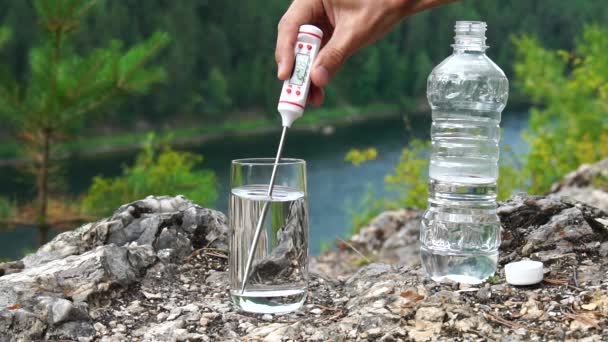 Мінеральні води - це підземні (рідше поверхневі) води, що характеризуються підвищеним вмістом біологічно активних мінеральних (рідше органічних) компонентів і які мають специфічні фізико-хімічні властивості, на чому заснована їх дія на організм людини і лікувальне застосування.
На поверхню Землі мінеральні води виходять у формі мінеральних джерел, а також виводяться з надр буровими (артезіанськими) свердловинами.
На курортах для попередження забруднення та збереження фізико-хімічних властивостей мінеральних вод, у місці виходу їх на поверхню будують спеціальну споруду у вигляді глибокого колодязя, викладеного каменем або деревом. Ця споруда, за допомогою якої захвачуються (уловлюються) підземні води та виводяться на поверхню, називаються каптажем. Звідси мінеральна вода по трубам проводиться у ванну будову або до спеціально обладнаного місця для пиття води, яке називається бюветом.
З лікувальною метою застосовують найрізноманітніші мінеральні води. Їх властивості, класифікацію і критерії оцінки терапевтичного впливу на організм людини при різних захворюваннях вивчає і розробляє бальнеологія.

Ропа — високомінералізовані мінеральні води відкритих водойм (озер, лиманів).
3. Класифікації мінеральних вод.
Найбільш важливими показниками для класифікації мінеральних вод є мінералізація, іонний і газовий склад, температура, кислотність і радіоактивність.
Мінеральні води - це розчинені у воді солі, отже, вони складаються з іонів - катіонів і аніонів. 
Тому виділяють:
- за переважаючим катіоном — натрієві, кальцієві, магнієві води;
- за переважаючим аніоном — хлоридні, гідрокарбонатні, сульфатні води;
- за вмістом газів — сульфідні, вуглекислі та радонові мінеральні води;
- за вмістом біологічно активних мікрокомпонентів - залізисті, миш’яковмісні, йодо-бромні та інші мінеральні води.
Інший важливий показник — мінералізація — це вміст всіх розчинених у воді речовин (іонів заліза, кальцію, калію, натрію, миш’яку, йоду, брому та ін.) без газів. Вона виражається в г/л (грамах на літр). До мінеральних відносяться всі води з мінералізацією більше 2 г/л.
За ступенем мінералізації розрізняють води питного і бальнеологічного призначення.
Отже, оцінка бальнеологічних ресурсів здійснюється на основі медико-біологічного і технологічного підходів. При цьому використовуються як кількісні (м3 води за добу на км2 території, кількість джерел мінеральної води на одиницю площі, міра їх мінералізації, вміст органічних речовин та ін.), так і якісні (унікальний хімічний склад, сприятливість для лікування тих чи інших хвороб тощо) показники, що покладені в основу класифікації та типізації бальнеологічних ресурсів.
Води питного призначення:
а) лікувально-столові:
- слабомінералізовані М < 2 г/л
- маломінералізовані М = 2-5 г/л;
б) лікувально-питні:
- середньомінералізовані М = 5-10 г/л.
Води бальнеологічного призначення:
- високомінералізовані М = 10—35 г/л;
- розсоли М = 35—150 г/л;
- міцні розсоли М = 150—600 г/л;
- дуже міцні розсоли М > 600 г/л.
Розсоли з М > 150 г/л розбавляють прісною водою до нормальної мінералізації.
Отже, мінеральні води поділяються за мірою їх мінералізації: 
− прісні (до 2 г/л),
− малої мінералізації (2-5 г/л),
− середньої мінералізації (5-15 г/л),
− високої мінералізації (15-35 г/л),
− розсоли (більше 35 г/л, деякі джерела — більше 50 г/л).
При цьому до:
− питних лікувально-столових вод відносяться води з мінералізацією 1-10 г/л,
− до лікувальних — 10-15 г/л або — при наявності в них бальнеотерапевтичного вмісту миш'яку, бору та деяких інших біологічно активних елементів — понад 10 г/л.
Відповідно до стану науки перші класифікації мінеральних вод були досить примітивними. Наприклад, мінеральні води розподіляли на:
а) не послаблюючі;
б) з незначною послаблюючою дією;
в) енергійно послаблюючі (класифікація Леманна);
або на:
1) муріатичні, тобто з вмістом кухонної солі;
2) такі, що вміщують сірку;
3) гіркі;
4) вуглекислі;
5) залізисті;
6) лужні;
7) термальні (залежно від авторства).
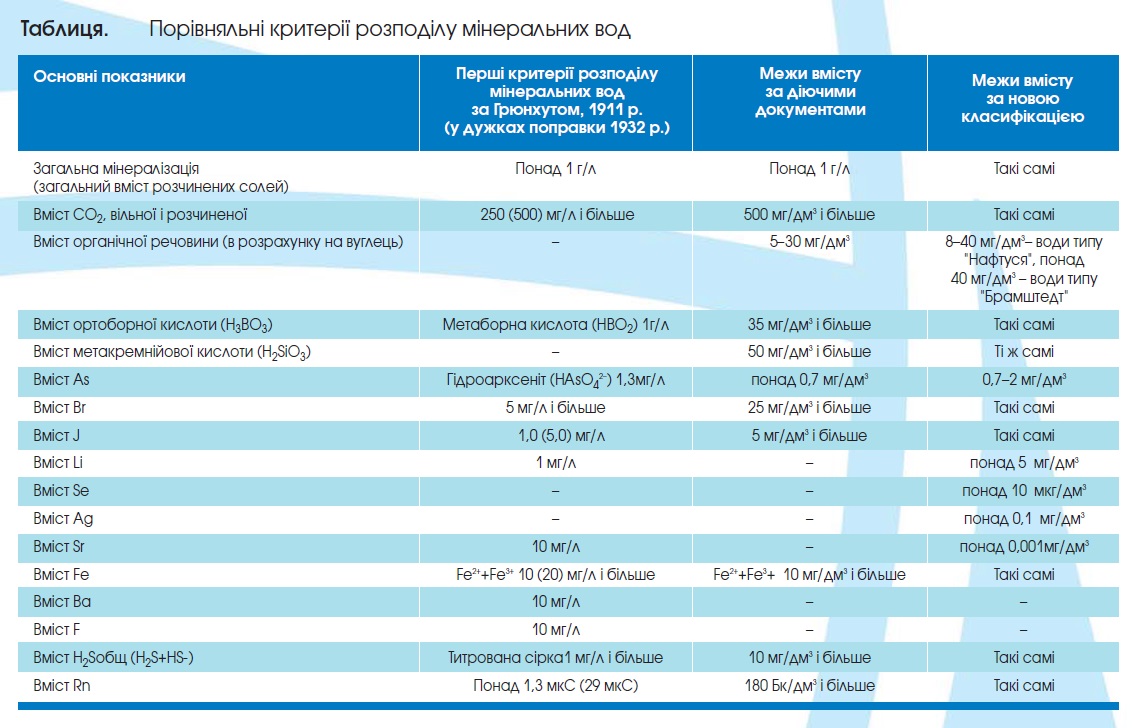 ПЕРША УКРАЇНСЬКА КЛАСИФІКАЦІЯ МІНЕРАЛЬНИХ ВОД, 2018. Шестопалов В.М., Овчиннікова Н.Б.
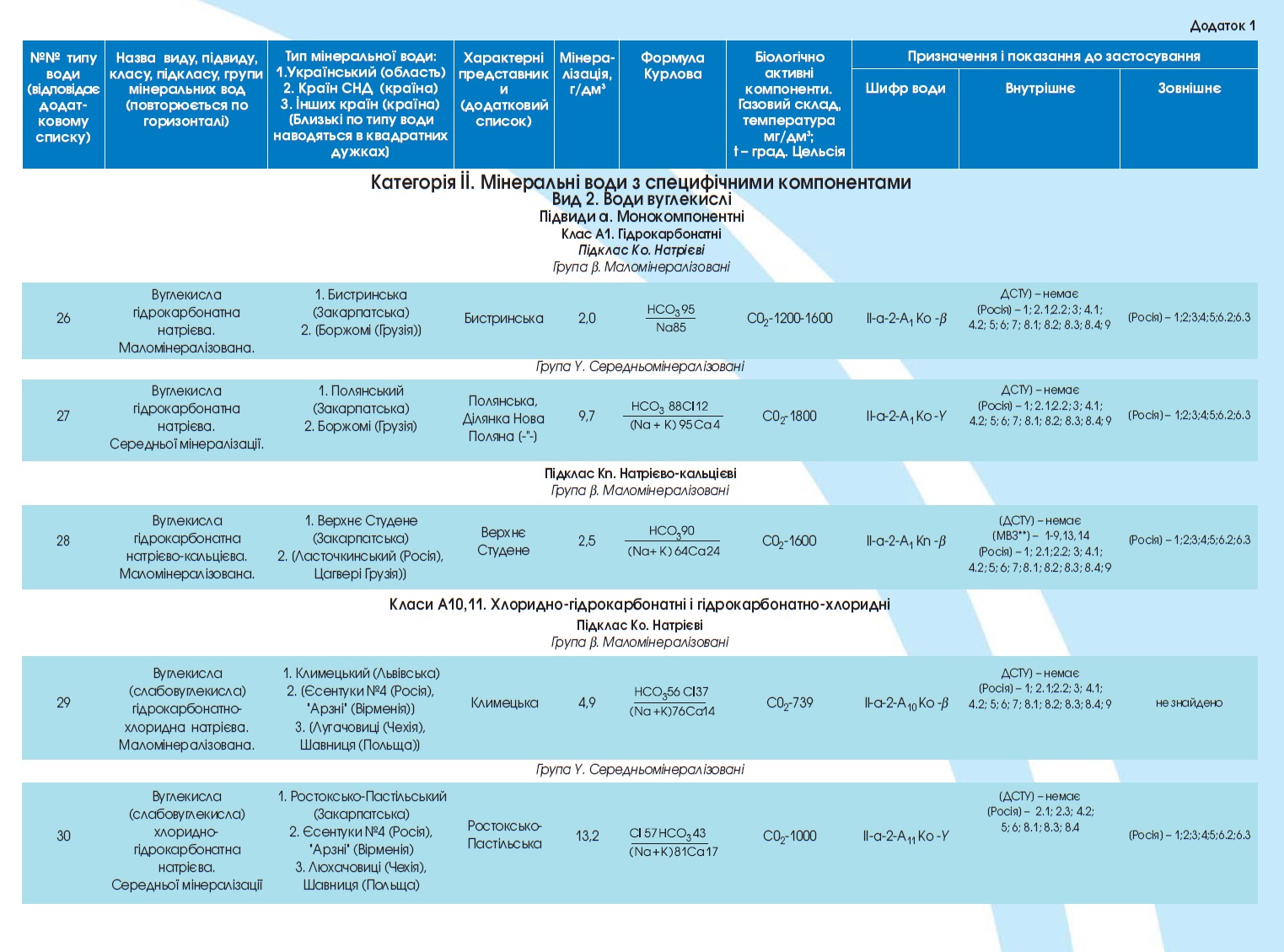 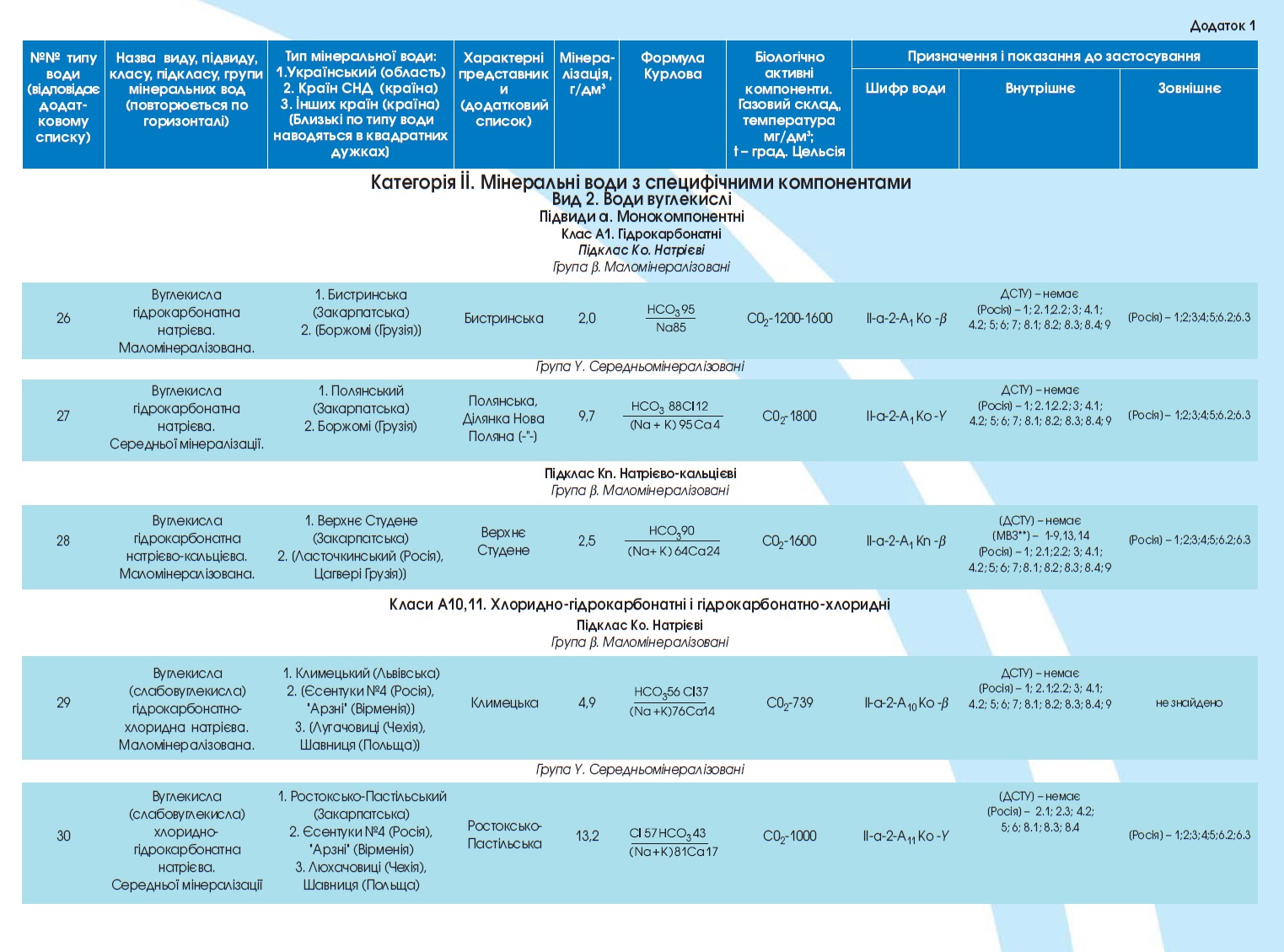 https://cleanwater.org.ua/persha-ukrajinska-klasyfikatsiya-mineralnyh-vod/
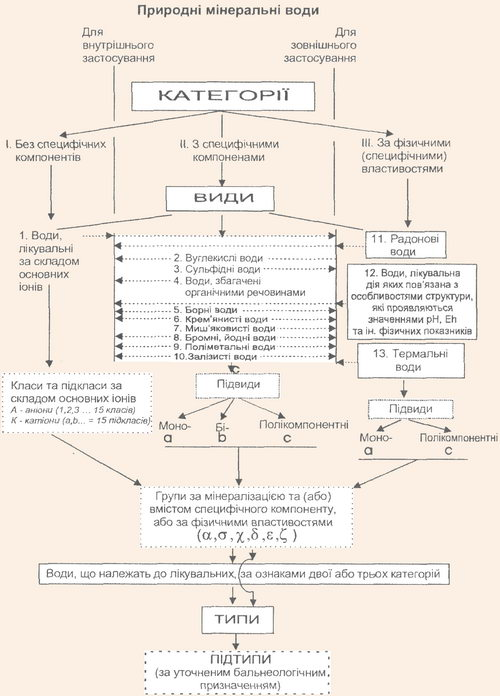 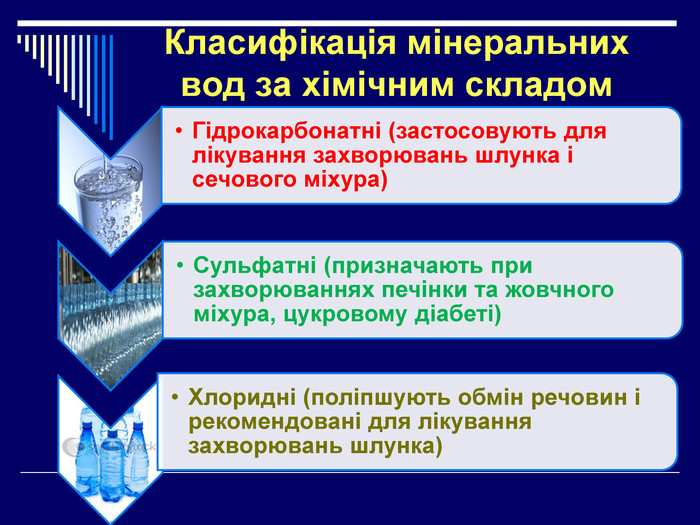 Загальні медичні показання до використання мінеральних вод наведені в табл.
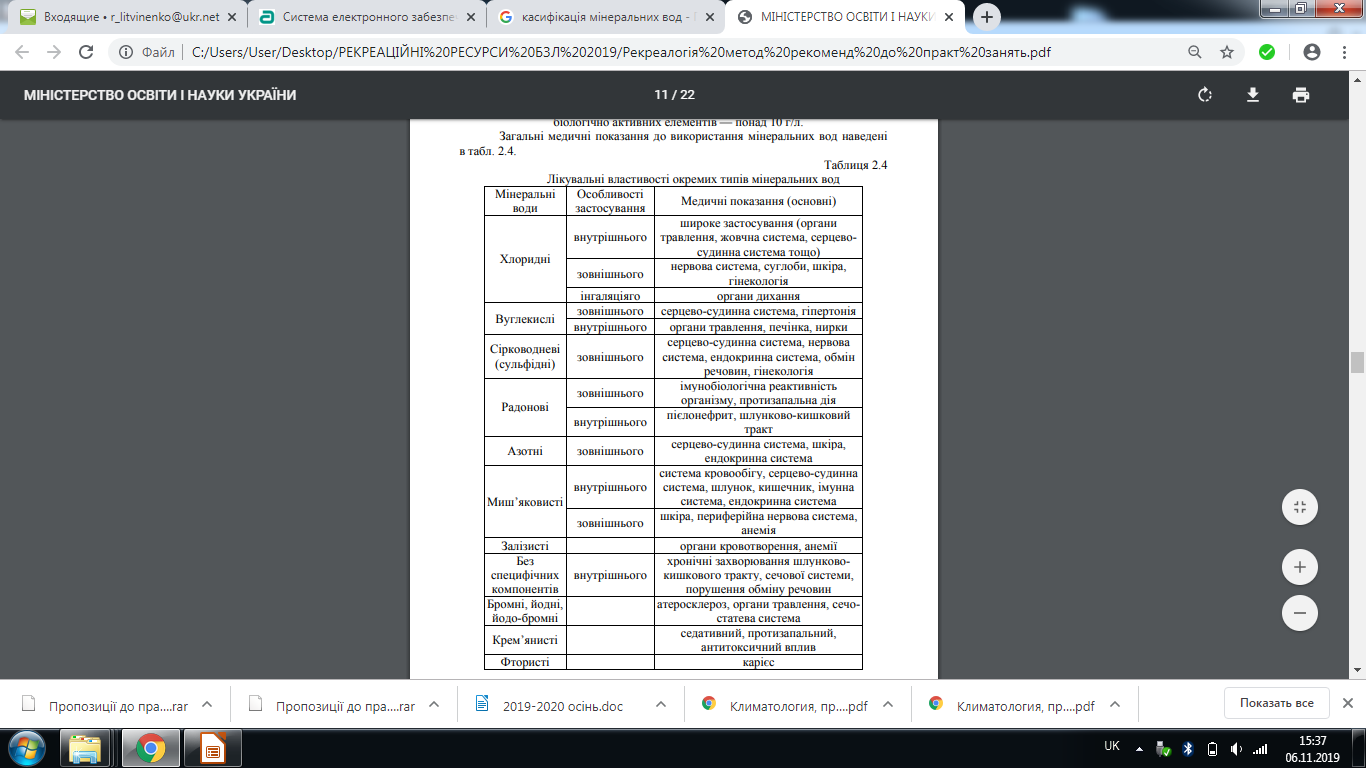 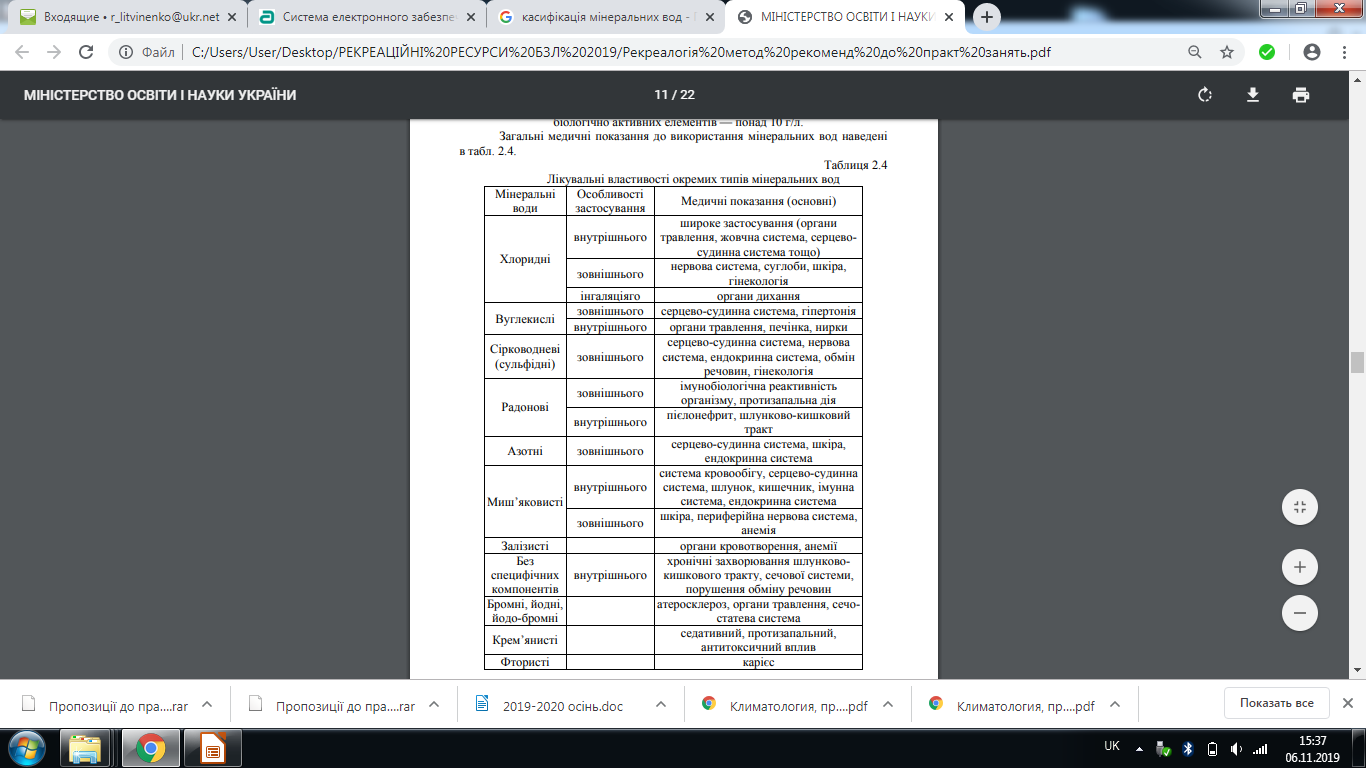 Питна мінеральна вода викликає зміну водно-сольового та інших обмінних процесів в організмі людини, кислотно-лужної рівноваги, функцій різних органів. 
Лікувальна дія мінеральних вод питного призначення виявляється за активністю їх іонного складу або за дією біологічно активних мікрокомпонентів. Дуже важливо при їх застосуванні знати кислотність (рН).
Вона виражається водневим показником. Нейтральний розчин має рН = 7.
Розрізняють:
- сильнокислі води рН = 5,5;
- слабокислі води рН = 5,5—6,8;
- нейтральні води рН = 6,8—7,2;
- слаболужні води рН = 7,2—8,5;
- сильнолужні води рН = 8,5.
Температура має важливе значення для збереження розчинених у воді газів. Чим вище буде температура, тим швидше гази випаровуються.
Виділяють:
- холодні води з t < 20 °С
- теплі води з t = 20-36 ° С
- термальні води з t = 37-42 ° С
- високотермальні води з t > 42 ° С.
Температура мінеральних вод іноді може досягати 90 °С і навіть вище.
Але слід знати, що температура води в мінеральних ваннах не повинна бути вище 38 °С і пам’ятати, що самолікування у ваннах неприпустимо.
4. Скорочене позначення хімічного складу, деяких фізичних властивостей мінеральних вод.
Для скороченого позначення хімічного складу, деяких фізичних властивостей мінеральних вод використовується формула Курлова-Карстенса.
У ній вказується вміст іонів і газу, мінералізація, співвідношення основних катіонів та аніонів (у %), температура води при виході, кислотність (лужність), радіоактивність.
У чисельнику записують склад аніонів (у %), у знаменнику – склад катіонів, які присутні у воді в кількості понад 5%-екв. Перед дробом вказують величину мінералізації М(в г/л), а також недисоційовані складові, розчинні гази (в мг/л) і радіоактивність (в еманах), якщо вони надають воді специфічних ознак. За дробом – рН і температуру T (в 0С) води, а також дебіт свердловини чи джерела. Широко використовується в гідрогеохімії. 
Наприклад:


СО – вміст вуглекислого газу в грамах;
М – ступінь мінералізації в грамах;
чисельник – переважаючі аніони;
знаменник – переважаючі катіони;
Т – температура мінеральної води;
рН – реакція, тощо.
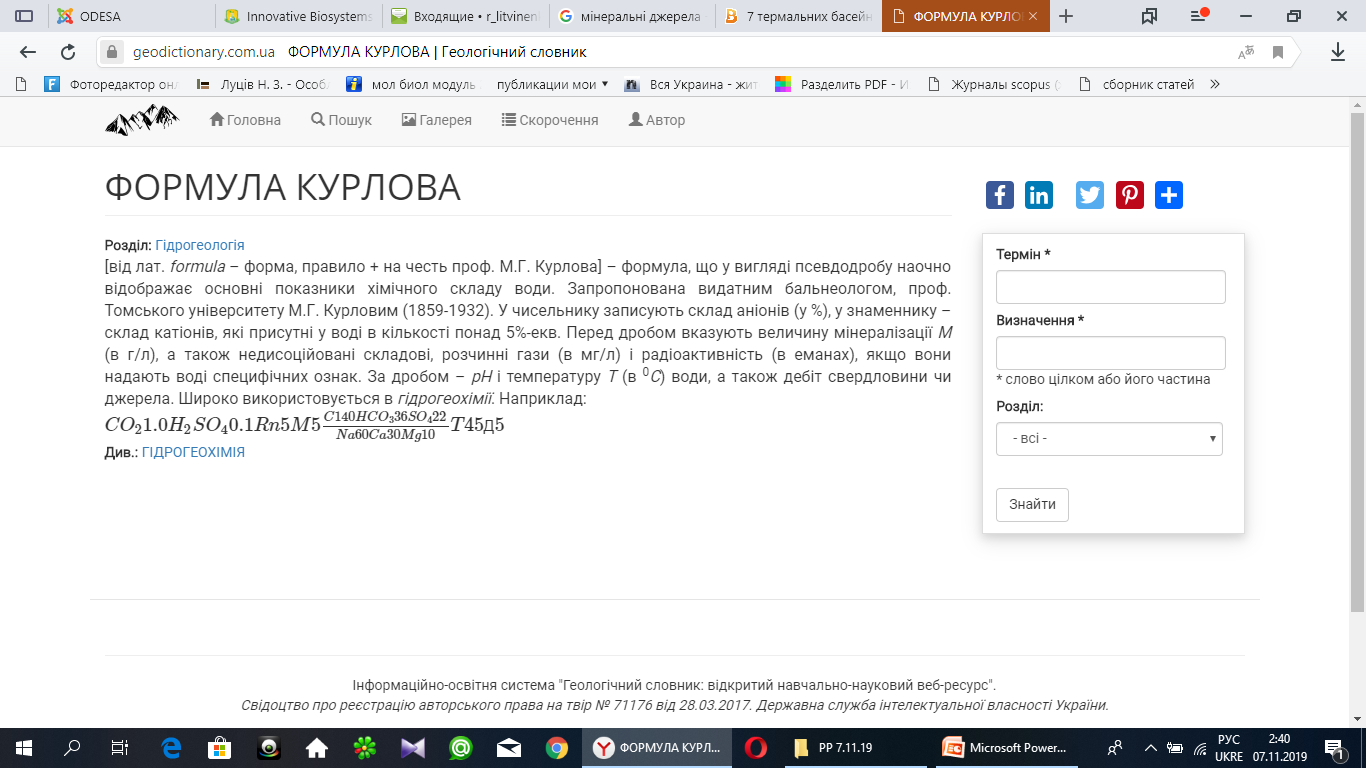 Формулы химического состава минеральных вод:
:
Формула вуглекислої  мінеральної води Смірновського джерела пишеться наступним чином.  Вода є маломінералізованою вуглекислою гідрокарбонатно-сульфатно-натрієво-кальцієвою.
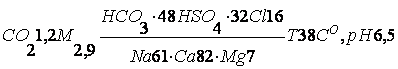 Велику роль в комплексі санаторно-курортного лікування відіграє внутрішнє застосування мінеральних вод (пиття). Разова доза (50-300 г) визначається лікарем і залежить від властивостей мінеральних вод, особливостей організму і характеру захворювань. Воду застосовують або холодною, або підігрітою, залежно від захворювання. Після закінчення курсу лікування зберігається тривала дія мінеральних вод. У позакурортних умовах широко застосовуються природні мінеральні води, розлиті в пляшки. Більшість розливних мінеральних вод - лікувально-столові. Деякі мінеральні води тільки лікувальні. Їх реалізують через аптеки і застосовують тільки за призначенням лікаря. Застосування мінеральних вод рекомендують також як повторний курс лише через 3—6 місяців після перебування на курорті.
Штучні мінеральні води виготовляються з хімічно чистих солей, але тотожність з природними мінеральними водами все ж таки не досягається.
Застосовують в СНД тільки вуглекислі, сульфідні та азотні штучні мінеральні води.
При застосуванні мінеральних ванн на організм людини діють хімічний склад води, її температура, механічний чинник — гідростатичний тиск води, який посилюється душем, гідромасажем, каскадами. 
Мінеральні ванни зазвичай призначають при захворюваннях серцево-судинної, нервової системи, опорнорухового апарату, ендокринної системи, шкіри, гінекологічних хворобах та ін.
Вимоги до мінеральних вод відповідно до міжнародних стандартів: 
Вода має походити з природного джерела, захищеного від будь-якого забруднення, а розливати її у пляшки необхідно на відстані не більше 50 метрів від джерела. 
Вода повинна бути природної чистоти, неприпустиме використання будь-яких методів, що можуть змінити її початкові, природні властивості. 
Для очищення від механічних домішок можна використати фільтри. У деяких випадках допустиме вилучення певних небажаних речовин (сполуки феруму або сульфуру). 
Якщо вода походить із джерела, насиченого карбон діоксидом, то його можуть частково або повністю видалити, оскільки впливає на характерні властивості мінеральної води. 
Вміст нітрату не має перевищувати 30 мг в одному літрі. Верхніх і нижніх меж для вмісту мінеральних речовин немає.
Оцінка якості мінеральних вод. За органолептичними показниками якості природні та штучні мінеральні води мають бути прозорими, безбарвними, мати смак і запах, характерний для вмісту розчинених солей, відповідати санітарно-бактеріологічним вимогам. Під час зберігання допускається незначне випадіння осаду мінеральних солей. При визначенні якості мінеральних вод експрес-методом або ваговим методом визначають загальну мінералізацію. До основних факторів, що формують якість, належить сировина: питна вода та мінеральні збагачуючі добавки, а також рецептура. 
Мікробіологічні вимоги до якості мінеральних вод. У процесі реалізації природна мінеральна вода має бути такої якості, щоб не становити небезпеки для здоров’я споживачів (не має бути патогенних мікроорганізмів), а також вона має відповідати наступним мікробіологічним специфікаціям за якістю.
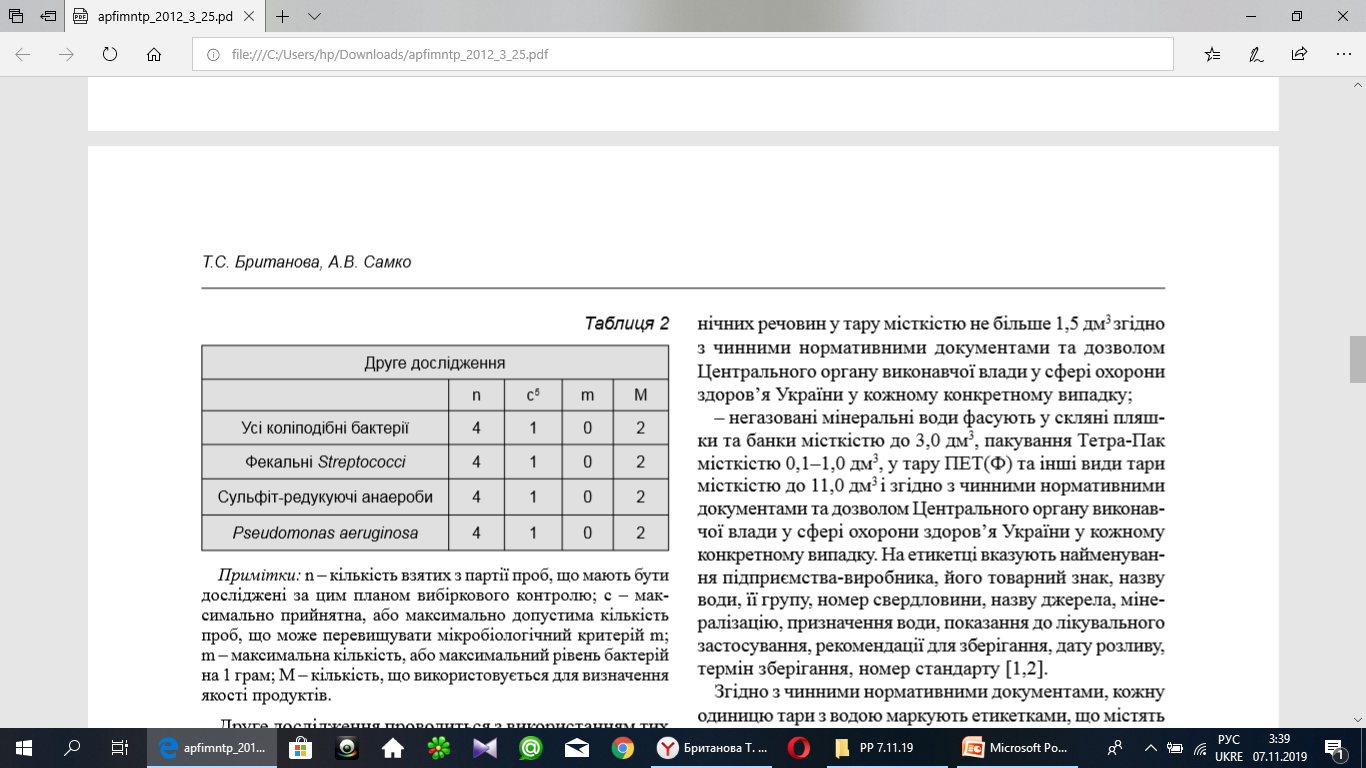 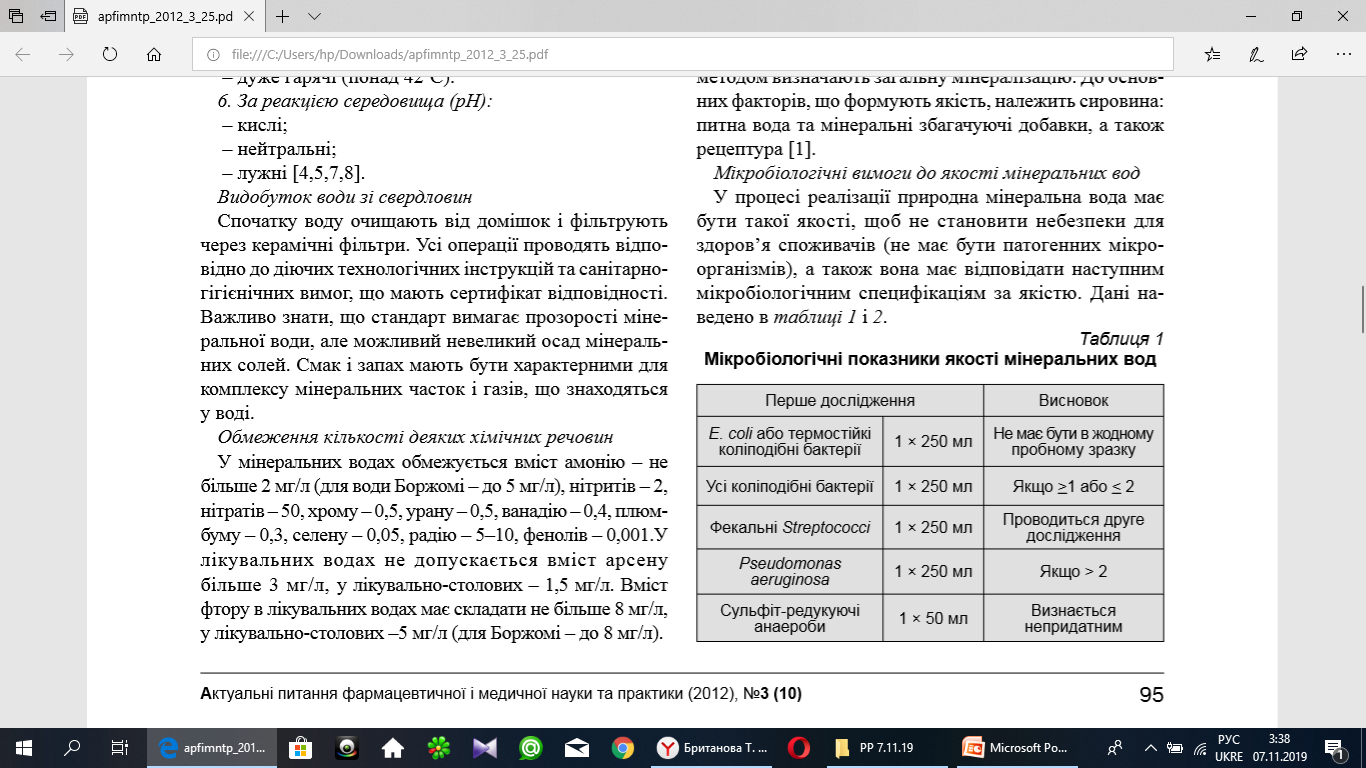 Розлив 
Мінеральну воду розливають у пляшки і закупорюють. Потім їх перевіряють на відповідність готового продукту всім вимогам. Зразки води перевіряються на якість і свіжість (органолептичні показники), на мікробіологічну й радіологічну безпечність, дають оцінку нешкідливості хімічного складу та фізіологічної повноцінності макро- і мікроелементного складу. Слід зазначити, що, на жаль, не завжди мінеральна вода, що надходить у продаж, відповідає санітарним вимогам. 

Пакування та маркування 
Питну воду фасують у тару місткістю не більше 11,0 дм3, зокрема: 
– скляні пляшки (згідно з ДСТУ ГОСТ 10117.1) та інші скляні пляшки, скляні банки; 
– посуд одноразового використання (пляшки ПЕТ(Ф)), сифони з полімерних матеріалів вітчизняного чи імпортного виробництва, металеві банки, пакети з полімерних і змішаних (полімерно-картонних) матеріалів; 
– посуд багаторазового використання, що має висновок державної санітарно-епідеміологічної експертизи щодо безпеки, з урахуванням максимальних строків зберігання продукції. 
За умовами договору з замовником дозволено фасувати питну воду у тару місткістю до 20,0 дм3.
Згідно з чинними нормативними документами, кожну одиницю тари з водою маркують етикетками, що містять викладену державною мовою інформацію щодо: 
– назви фасованої води; 
– місткості; 
– характеристик якості (загальної мінералізації або сухого залишку, г/дм3, загальної твердості, моль/м3 та вмісту фтору, г/дм3). При штучному фторуванні зазначають: «Штучно фторована питна вода». Вміст йоду (природний/ штучний), якщо його вміст у воді становить більше 50 мкг/дм3; 
– ступеня насиченості фасованої води карбон діоксином (негазована, слабкогазована, середньогазована, сильногазована); 
– кінцевої дати споживання («Вжити до») або дати фасування та терміну придатності до споживання (число, місяць, рік); 
– стану води за ступенем насиченості карбон діоксидом (негазована, слабкогазована, сильногазована), за походженням карбон діоксиду (природно газована, штучно газована); 
– походження (мінеральна природна, мінеральна розведена); 
– застосування води (столова, лікувально-столова, лікувальна); 
– рекомендацій щодо лікувального застосування з приміткою для лікувально-столових вод: «Застосовуються як лікувальні за призначенням лікаря і як столові напої при несистематичному вживанні протягом не більше 30 днів з інтервалом 3–6 місяців»; для лікувальних вод: «Використовуються тільки з лікувальною метою за призначенням лікаря відповідно до медичних показань»; 
– основних протипоказань (для лікувально-столових і лікувальних вод); 
– номера партії (номером партії вважати дату фасування); 
– умов зберігання; 
– назви, повної адреси і телефону виробника, адреси потужностей (об’єкта) виробництва. На етикетці середньогазованої та сильногазованої води зазначають: «Не рекомендується для дітей і хворих».
5. Основні типи мінеральних вод.
1) Хлоридно-натрієві води — найбільш поширений тип підземних вод.
Вони мають різний іонний склад, мінералізація коливається від 2 до 35—40 г/л вище. При виході на поверхню Землі хлоридно-натрієві води можуть мати різну температуру. Найбільші їх зони утворюються в осадових товщах артезіанських басейнів.
Хлоридно-натрієві води застосовують для питного лікування, ванн, зрошувань, інгаляцій, промивань та інших процедур. Виготовляють і штучну воду. Лікувальна дія виражається в нормалізації обміну речовин і діяльності ЦНС. Основні показання: захворювання суглобів, шлунково-кишкового тракту, остеохондрози, хронічна венозна недостатність, захворювання органів дихання.

2) Сульфідні води — природні води різної мінералізації та іонного складу, таких, які містять більше 10 міліграм/л загального сірководню. До основних типів сульфідних вод відносяться гідрокарбонатні, сульфатні та хлоридні води. Температура сульфідних вод коливається в значних межах.
Сульфідні води можуть містити інші гази (метан, азот), а також мікроелементи (йод, бром, магній та ін.). Сульфідні води відносяться, в основному, до артезіанських і формуються зазвичай в басейнах, що містять пласти гіпсу, ангідриду і багатих органічними породами, тобто сульфідні води зустрічаються переважно в нафтоносних районах, а також в районах, де є умови для контакту сульфатвмісних вод з органічними речовинами.
Лікувальна дія сульфідних вод проявляється регулюючим впливом на кровообіг, функціональний стан нервової системи, діяльність ендокринних залоз і реактивність всього організму, відбувається нормалізація діяльності ЦНС, серцево-судинної системи, обміну речовин.
Застосування сульфідних вод надає розсмоктуючу та десенсибілізуючу дію при запальних захворюваннях органів руху, гінекологічних захворюваннях.
Особливо ефективні сульфідні води при захворюваннях серцево-судинної системи і шкіри (псоріаз, екзема, нейродерміт). Сульфідні води застосовують у вигляді ванн, інгаляцій, зрошувань та ін. Для питного лікування води цього типу не використовуються.

3) Вуглекислі води — природні води, які мають різний іонний склад, мінералізацію, температуру та містять не менше 0,75 г/л вуглекислого газу.
Вуглекислі води — широко поширені та цінні в терапевтичному відношенні мінеральні води. Серед катіонів в цих водах переважають Са, Mg і Na. За переважаючими аніонами вони частіше є гідрокарбонатними, сульфатногідрокарбонатними, гідрокарбонатно-сульфатно-хлоридними, гідрокарбонатнохлоридними, хлоридно-гідрокарбонатними.
Вуглекислі води застосовують для питного лікування і у вигляді ванн.
Вони мають нервово-рефлекторний і гуморальний вплив на функції органів травлення (шлунку, підшлункової залози, печінки, кишечнику), міняється водно-електролітний склад крові. Питне лікування проводять при захворюваннях органів травлення і нирок. Вуглекислі ванни нормалізують діяльність серцево-судинної системи, зменшують частоту і поглиблюють дихання, знижують артеріальний тиск, підсилюють скоротливу здатність серцевого м’язу, зменшують частоту серцевих скорочень. Таким чином, вуглекислі ванни створюють серцю полегшені умови діяльності.

4) Радонові води — природні або штучно приготовлені води, які містять радіоактивний хімічний елемент радон. Природні радонові води поширені локально в місцях розлому кристалічного фундаменту. Вони можуть бути прісними, різного іонного складу. Існують вуглекислі радонові води, радонові води з підвищеним вмістом азоту, холодні хлоридні натрієві радонові розсоли.
Проте більшість природних радонових вод відносяться до маломінералізованих і холодних. Радон характеризується малим періодом напіврозпаду, тому такі води не підлягають транспортуванню. Залежно від концентрації радону радіоактивні води прийнято поділяти на три групи: сильнорадіоактивні з концентрацією радону більше 100 одиниць Махе, середньорадіоактивні з концентрацією радону 51-100 одиниць та слаборадіоактивні з концентрацією радону до 50 одиниць.
Терапевтична дія радонових ванн складається з поглинання радону шкірою, потрапляння його в організм через дихальні шляхи та впливу радіоактивного наліту, який утворюється на шкірі продуктами розпаду радону.
Дія останнього продовжується декілька годин після прийняття ванни.
Показання до застосування: захворювання суглобів, підвищення тиску, ішемія, невроз з серцево-судинними порушеннями, розлади функції щитовидної залози.
На території України радонові природні води використовуються у курортній практиці Хмельника (Вінницька область).

5) Йодо-бромні води — природні води, що містять не менше 5 міліграма/л йоду і 25 міліграм/л брому. Йодо-бромні води за хімічним складом відносять до хлоридних натрієвих вод з мінералізацією 10—25 г/л. Вони містять 25—100 міліграм/л брому і 5—45 міліграм/л йоду.
Йодо-бромні води використовуються для ванн, купань в басейнах, душів, зрошувань, кишкових промивань, компресів. Крім того, їх застосовують для електрофорезу, у вигляді електроаерозолів, використовують для питного лікування. Вони надають болезаспокійливу дію, сприяють поліпшенню кровообігу, нормалізації функції ЦНС, щитовидної залози, обміну речовин.
Застосовуються води для лікування захворювань нервової системи, серцевосудинної системи, опорно-рухового апарату, порушень обміну речовин, хвороб щитовидної залози, захворювань шлунково-кишкового тракту, шкірних і гінекологічних захворювань та ін.
6) Азотно-крем’янисті термальні води — природні теплі та гарячі лужні води низької мінералізації (до 2 г/л), які містять вільний азот до 20—25 міліграм/л і велику кількість кремнієвої кислоти (50—150 міліграм/л). Вони утворюються в результаті проникнення атмосферних вод по тектонічних тріщинах в глибокі зони земної кори (2-3 км) і вилуговування кристалічних і вулканічних осадових порід. Родовища найбільш характерні для гірських районів з проявами сильних землетрусів і представляють собою водоносні системи тріщин, що утворюються уздовж тектонічних зрушень. Температура азотно-крем’янистих вод (у межах від +20 до +100 °С) залежить від глибини і умов їх циркуляції. Хімічний склад вод відрізняється стабільністю.
З лікувальною метою води цього типу використовують у вигляді загальних і місцевих ванн, купань в басейнах, душів, зрошувань, кишкових промивань, інгаляцій. Лікувальний ефект заснований на температурній і механічній дії на шкірні рецептори. Ванни надають болезаспокійливу, заспокійливу дію, стимулюють кровообіг, сприяють нормалізації діяльності деяких ендокринних залоз, обміну речовин. При кишкових промиваннях азотні води сприяють видаленню токсичних речовин. Азотні води застосовують при захворюваннях нервової системи, опорно-рухового апарату, серцево-судинної системи, шкірних, алергічних, гінекологічних захворюваннях, ендокринних розладах, захворюваннях органів дихання і кишечнику.
7) Миш’яковисті води — природні води, що містять більше 0,7 міліграм/л миш’яку. Належать до відносно рідкісних різновидів мінеральних вод. Розрізняють води миш’якові, такі, що містять миш’якову кислоту, і миш’яковисті, які містять миш’яковисту кислоту. Вони зазвичай є кислими сульфатними водами.
Миш’яковмісні води зустрічаються на Камчатці, Кавказі і Сахаліні.
Використовують їх для пиття, інгаляцій, ванн і зрошувань. Миш’як має вплив на ферментні процеси, активізує обмінні процеси, покращує тканинне дихання.
В результаті застосування миш’яковмісних вод стимулюєтьс кровотворення, функції серцево-судинної системи, шлунку, кишечнику, імунної системи. Води цього типу використовуються для лікування хворих з серцево-судинними захворюваннями, хворобами крові, шкіри, нервової системи, опорно-рухового апарату, шлунку, кишечнику, деякими ендокринними захворюваннями.

8) Прісні органовмісні води типу «Нафтуся» (курорт Трускавець) — нормалізують діяльність нирок і сечовивідних шляхів; застосовуються для лікування нирковокам’яної і сечокам’яної хвороб.
На території України мінеральні води питного та бальнеологічного (ванни) призначення використовуються на курортах м. Миргорода (Полтавська область), Трускавця, курортах Закарпаття, Моршина, Хмельника, інших курортах.
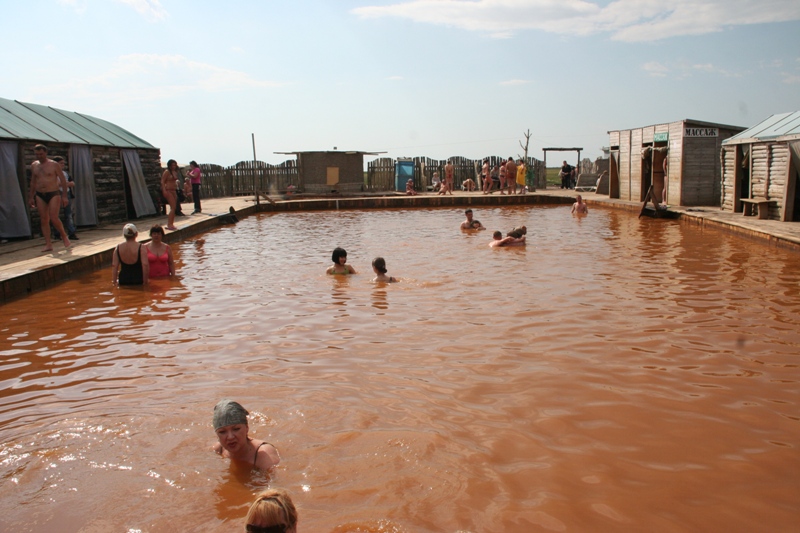 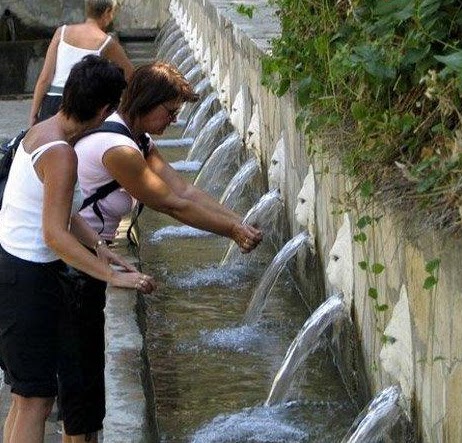 Радонові мінеральні води
Питні мінеральні води в Криму
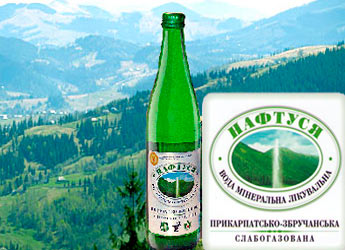 Механізм дії питної мінеральної води та характеристика мінеральних вод для внутрішнього споживання
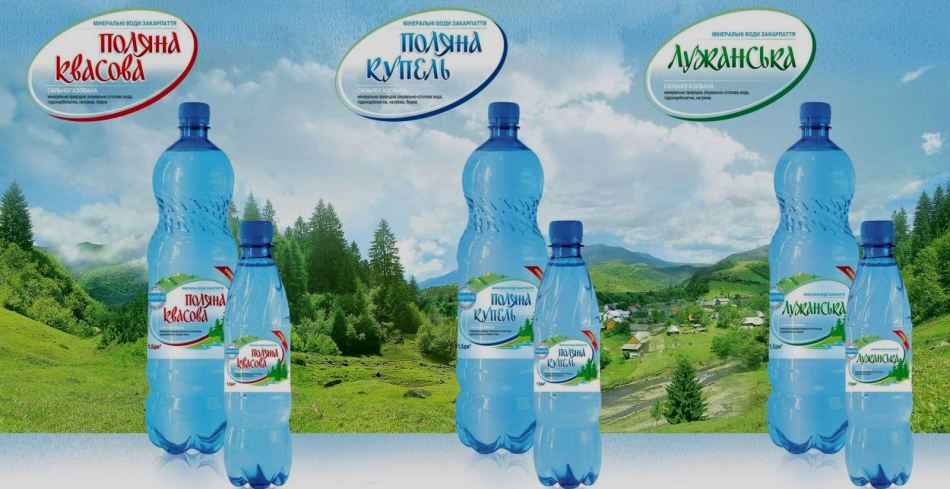 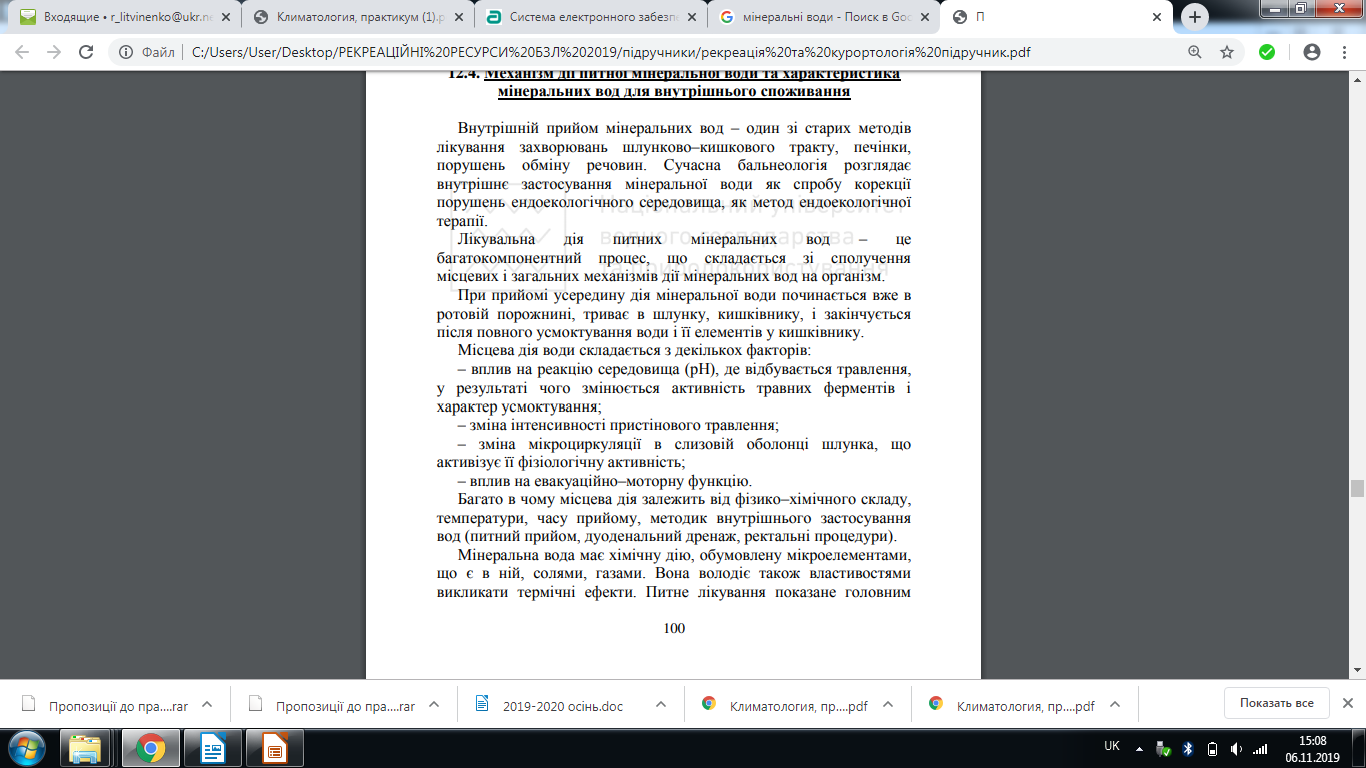 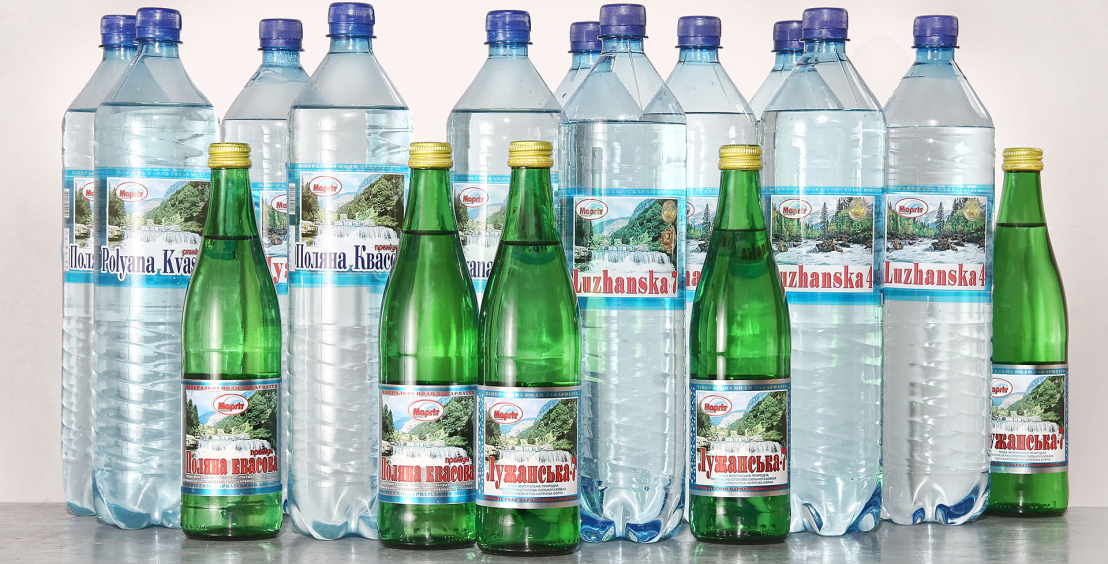 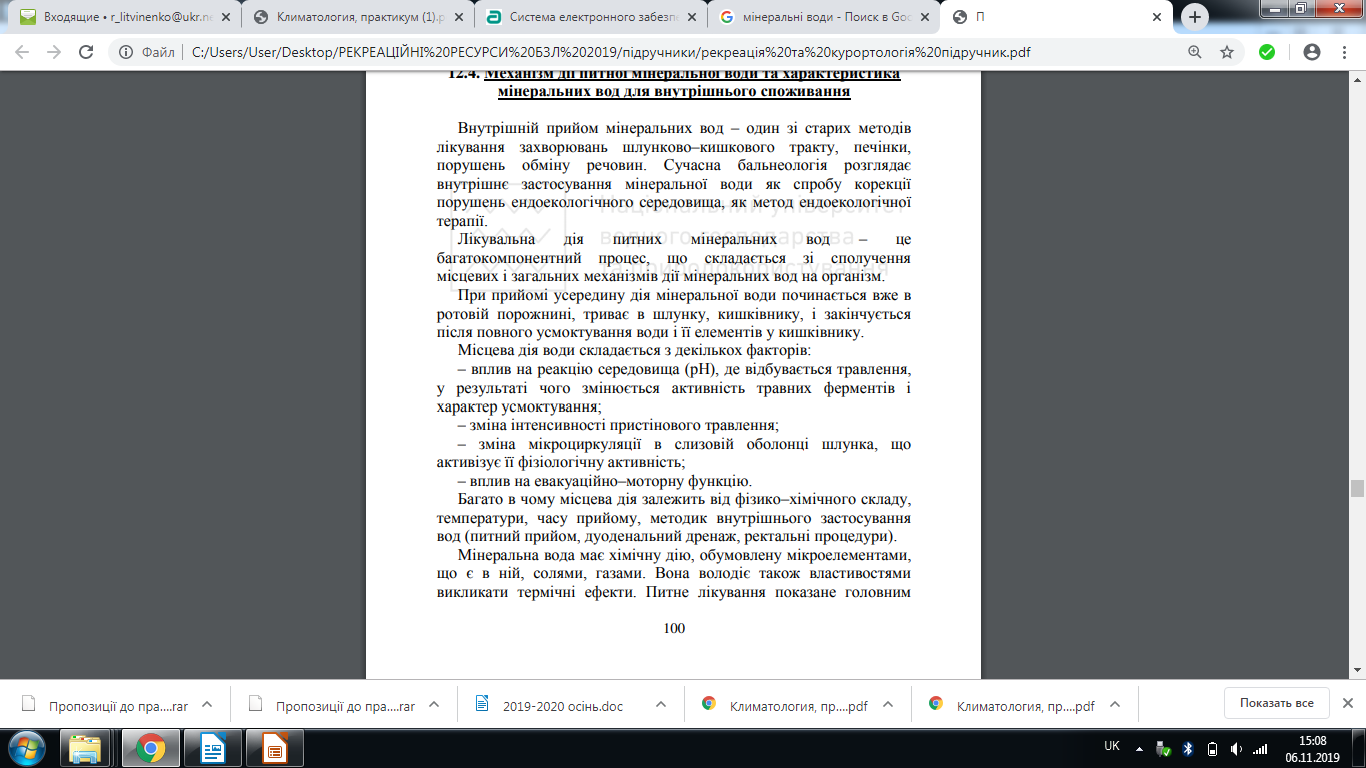 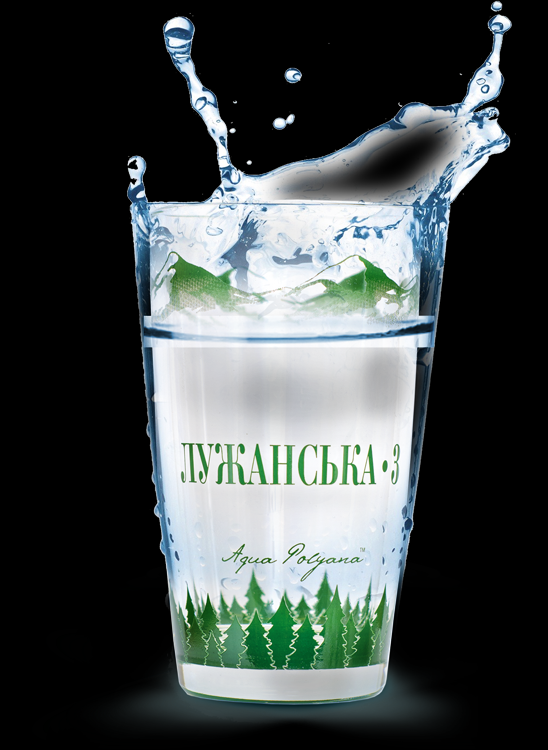 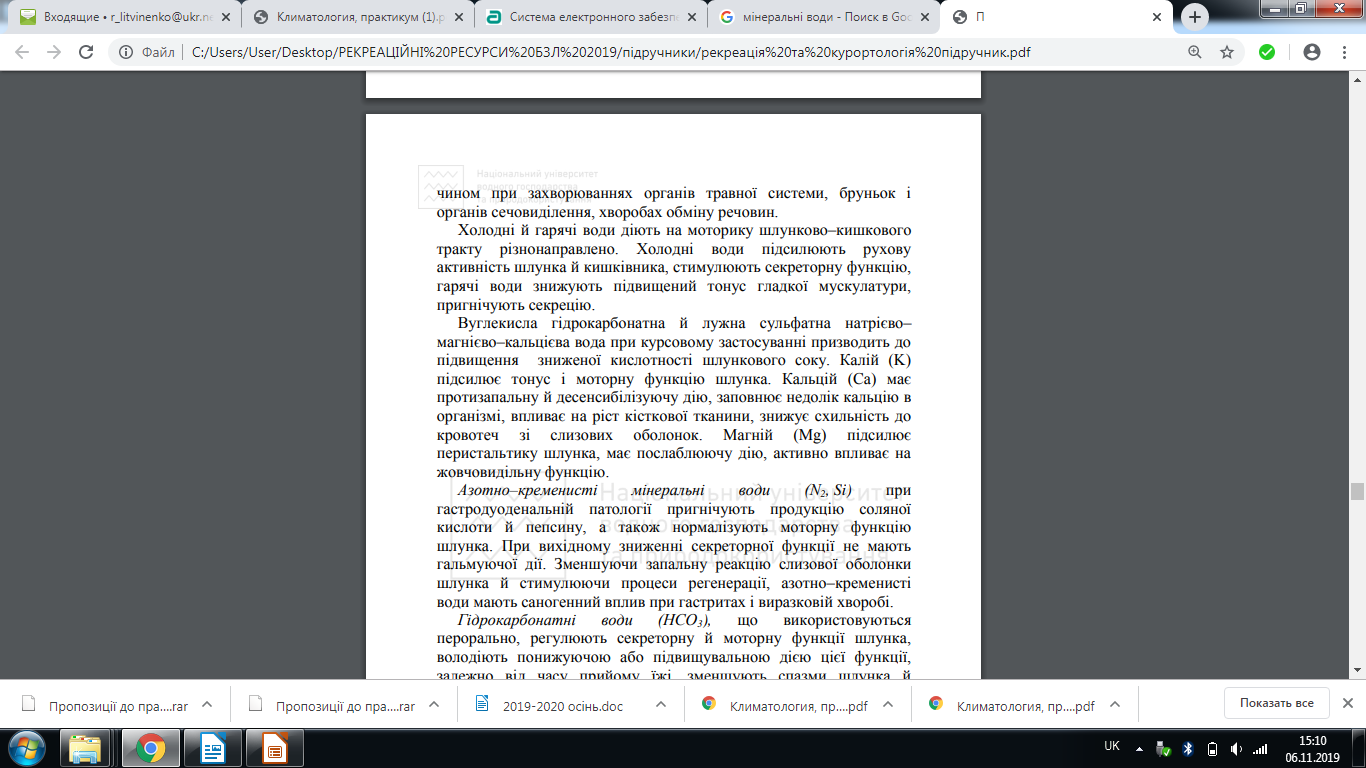 Популярні термальні джерела України
Оздоровчий комплекс “Жайворонок” (м. Берегово)
Це сучасний термальний комплекс, побудований в 2011 році та є частиною ресторанно - готельного центру. Він складається з основного критого басейну (31-33°C), в якому функціонують гідромасаж, гейзер і два водоспади, а також в окремому куточку басейну обладнано, так зване, джакузі (42-45°C).
У 2013 році на території комплексу було відрито пляж під відкритим небом, який вміщує у себе ще 3 басейни: дитячий, дорослий та один із найбільших басейнів комплексу з прісною водою. Вхід сюди не вимагає додаткової плати, шезлонги вже входять у вартість входу.
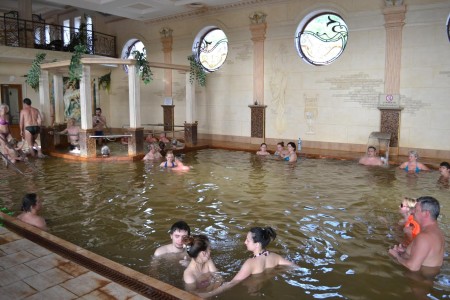 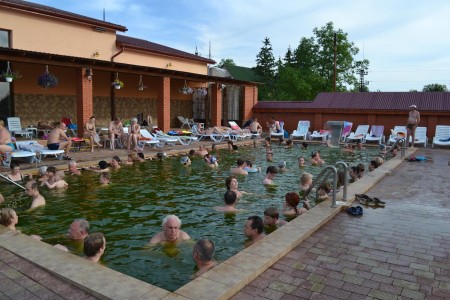 Комплекс «Термальні води Косино» (с. Косонь)
Це один із кращих термальних комплексів України. На території комплексу розташовано п’ять басейнів: три з них термальні: великий та басейни близнюки, один – прісний з «Аква - баром», і один — дитячий. Візитівкою комплексу є найбільший у світі термальний фонтан-басейн "Золотий кран здоров'я", його висота - 16 м. З нього тече термальна сірководнева вода, збагачена киснем.
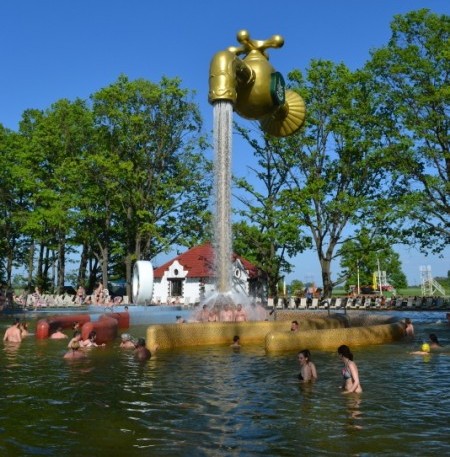 По боках фонтана-басейну - чотири незвичні джакузі з вина, палинки, пива та кави. Вода пахне напоями, адже її підфарбовують та додають натуральні ароматизатори.
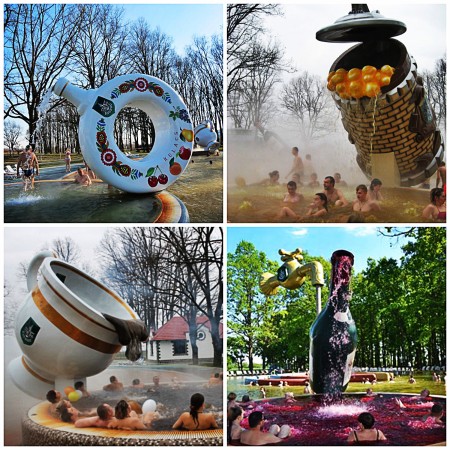 Крім того, тут в одному місці зібрано сім унікальних саун: евкаліптова, трав'яна, угорська, хамам, римська баня, соляна лисяча нора та крижана печера. Усі басейни оточені зручними доріжками, шезлонгами, гойдалками, обладнані численними фонтанами, підводними гейзерами та поручнями.
Чани (с. Лумшори)
Невелике село Лумшори останнім часом стало дуже популярним завдяки тому, що тут розташовані чани. Родзинкою чана є те, що оздоровча процедура відбувається під відкритим небом незалежно від пори року. Чан знаходиться в безпосередній близькості від річки, і після процедури в чані можна, скоріше навіть потрібно, скупатся в холодній річці.
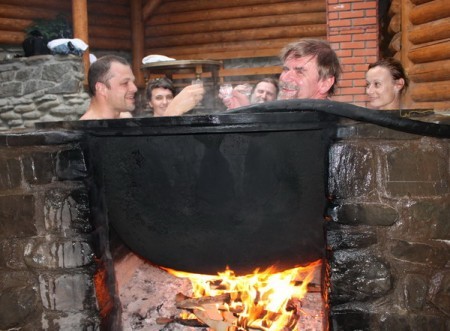 Перепад температур діє на організм людини підбадьорливо і омолоджує шкіру, одним словом це треба спробувати! Також такі екзотичні ванни позитивно впливають на серцево-судинну систему, укріпляють загальний тонус, омолоджують шкіру й насичують її мінералами. А скупатися можна в найрізноманітніших чанах: від давніх антикварних до сучасних. Зараз у селі Лумшори у різних господарів є 18 чанів.
Санаторій-профілакторій “Теплі води” (с. Велятино)
Купіль “Теплі води” знаходиться на околиці села. Поряд є свердловина із гарячою водою. Її качають з глибини близько кілометра. У невеликому приміщенні санаторію розташована кімната лікаря і сім ванн. На вулиці — два басейни та кілька бочок із термальною водою, та два басейни із прісною водою.
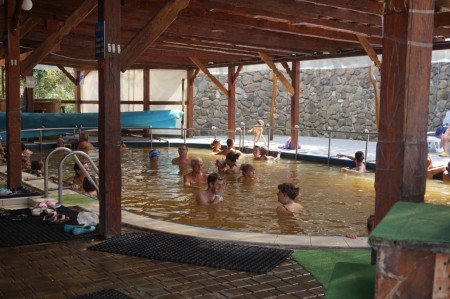 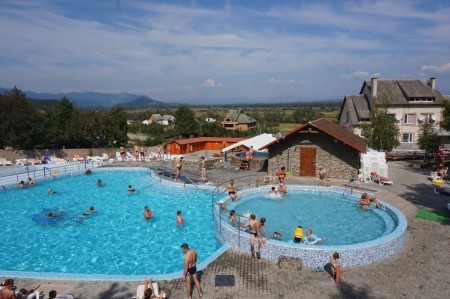 Найперше, чим термальна вода привертає увагу – це своїми лікувальними елементами та насиченими мінералами (бромно-хлоридно-натрієвої води з підвищеним вмістом йоду). Допомагає вона тим, хто має проблеми із кістками, хвороби з нервовою та ендокринною системами, органами дихання. Корисна вода також при артритах, остеохондрозі, остеомієлітах, склеродермії, остеоартрозах.
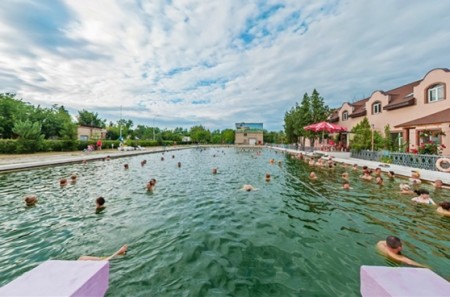 Навчально-спортивна база «Закарпаття» (м. Берегово)
Басейн з термальною водою (30-45°C) відкритий ще у далекому 1967 році. Лікувальну воду добувають зі свердловини глибиною 1100 метрів, а потрапляє вода у басейн з півторакілометрового гейзера. Басейн містить у собі компоненти йодних, бромних, та йодобромних мінеральних вод у складі яких є лікувальні води хлоридо натрієвого складу. Перевагами басейну є його довжина у 50 метрів та глибина (від 1,5 до 4 м). Також передбачено 2 маленьких басейни для дітей.
Готельно-ресторанний комплекс “Золота гора”(с. Барвінок)
Комплекс «Золота Гора» розташований у селі Барвінок, за два кілометри від міста Ужгород. Це дуже мальовниче місце, з якого відкривається чудова панорама Ужгорода та середньо-дунайської низовини.
На Вас чекають п’ять сучасних термальних басейнів із температурою води 29 та 39 градусів, два в приміщенні та три на відкритому просторі. За хімічним складом та температурою вода свердловини відноситься до гарячих кремнієвих гідрокарбонатних натрієвих середньої мінералізації, складом схожа на термальні води найкращих курортів Франції, Німеччини та Чехії.
Купання у такій воді принесе користь людям з анемією, цукровим діабетом, подагрою та ін. Цей сучасний комплекс може обслуговувати велику кількість клієнтів, бо має багато роздягалень і душових.
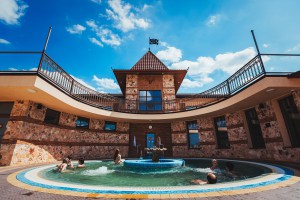 Санаторний комплекс “Деренівська купіль”(c. Нижнє Солотвино) 
У мальовничому передгір’ї Карпат, в урочищі Деренівка за 12 кілометрів від Ужгорода, серед чудових краєвидів народжується особлива цілюща вода, яка ще чотири століття тому прославила курорт та цю місцевість на всю Європу. Поновити життєву енергію можна у басейні СПА комплексу “Срібні терми”, купіль з мінеральною водою рекомендована для лікування і профілактики захворювань, які потребують енергійного тепла.
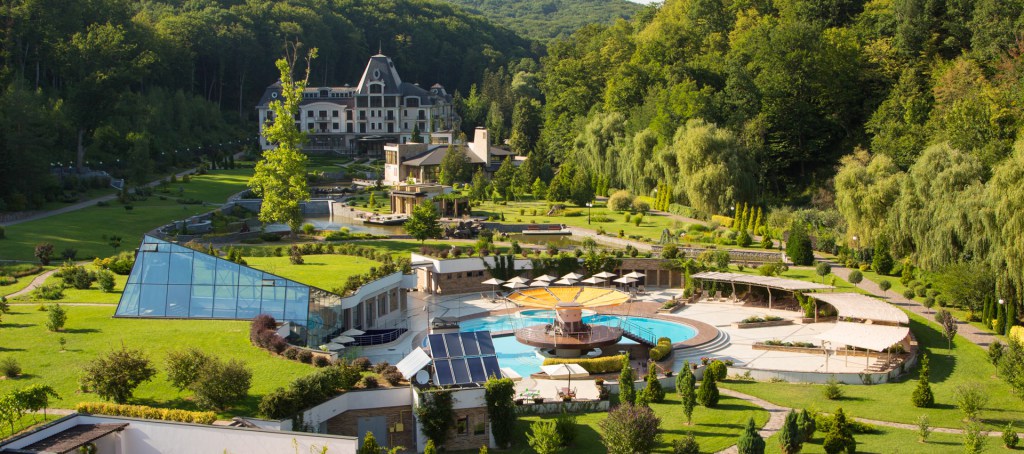 Крім того, на території комплексу функціонує римська парна, фінська сауна, руська лазня, крижаний фонтан та завод мінеральних вод “Деренівська купіль”, де можна відчути цілющі властивості мінеральної та питної води.
Контрольні питання:
1. Поняття про мінеральні джерела.
2. Класифікації мінеральних джерел, їх загальна характеристика.
3. Мінеральні води, їх основні показники.
4. Класифікація мінеральних вод, їх загальна характеристика (за іонним
складом, за ступенем мінералізації, за кислотністю, за температурою).
5. Основні типи мінеральних вод та їх характеристика.
6. Поняття про бальнеотерапію.
7. Мінеральні ванни та їх типи.
8. Лікувальні ванни, їх типи.
9. Водолікування та його основні види
ДЯКУЮ 
ЗА 
УВАГУ!